«Основные нарушения при проведении закупок, влекущие ограничение конкуренции. Меры по увеличению конкуренции»
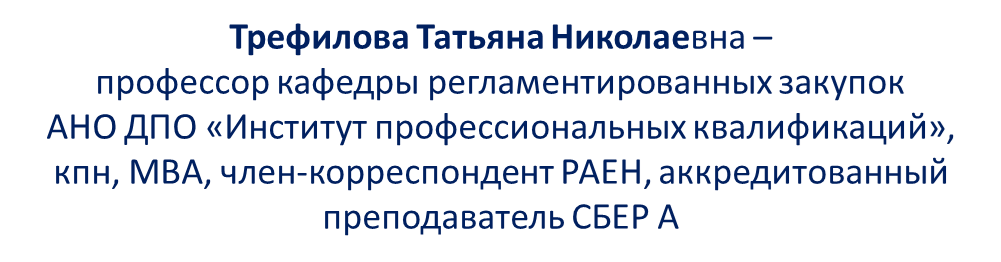 Трефилова Татьяна Николаевна e-mail: igzgos@gmail.com
Начнем с «матчасти»
Федеральный закон от 26 июля 2006 г. N 135-ФЗ "О защите конкуренции"
Протокол об общих принципах и правилах конкуренции
(приложение N 19 к Договору о Евразийском экономическом союзе)
(Астана, 29 мая 2014 г.)

"конкуренция" - состязательность хозяйствующих субъектов (субъектов рынка), при которой самостоятельными действиями каждого из них исключается или ограничивается возможность каждого из них в одностороннем порядке воздействовать на общие условия обращения товаров на соответствующем товарном рынке;
Начнем с «матчасти»
Федеральный закон от 26 июля 2006 г. N 135-ФЗ "О защите конкуренции"
Статья 11. Запрет на ограничивающие конкуренцию соглашения хозяйствующих субъектов (извлечение)
4. Запрещаются … соглашения между хозяйствующими субъектами (за исключением "вертикальных" соглашений, которые признаются допустимыми в соответствии со статьей 12 настоящего Федерального закона), если установлено, что такие соглашения приводят или могут привести к ограничению конкуренции. К таким соглашениям могут быть отнесены, в частности, соглашения:
1) о навязывании контрагенту условий договора, невыгодных для него или не относящихся к предмету договора (необоснованные требования о передаче финансовых средств, иного имущества, в том числе имущественных прав, а также согласие заключить договор при условии внесения в него положений относительно товаров, в которых контрагент не заинтересован, и другие требования);
…
3) о создании другим хозяйствующим субъектам препятствий доступу на товарный рынок или выходу из товарного рынка;
Разъяснение № 3 Президиума ФАС России «Доказывание недопустимых соглашений (в том числе картелей) и согласованных действий на товарных рынках, в том числе на торгах» (извлечение)(Утверждено протоколом Президиума ФАС России от 17.02.2016 № 3)
При доказывании антиконкурентных соглашений и согласованных действий могут использоваться прямые и косвенные доказательства. 
Прямыми доказательствами наличия антиконкурентного соглашения могут быть 
письменные доказательства, содержащие волю лиц, направленную на достижение соглашения:
непосредственно соглашения; 
договоры в письменной форме; 
протоколы совещаний (собраний); 
переписка участников соглашения, в том числе в электронном виде.
Ответственность за нарушение 135-ФЗ
Начнем с «матчасти»
Федеральный закон от 26 июля 2006 г. N 135-ФЗ "О защите конкуренции"
Статья 17. Запрет на ограничивающие конкуренцию соглашения хозяйствующих субъектов (извлечение)
1. При проведении торгов, запроса котировок цен на товары (далее - запрос котировок), запроса предложений запрещаются действия, которые приводят или могут привести к недопущению, ограничению или устранению конкуренции, в том числе:
1) координация организаторами торгов, запроса котировок, запроса предложений или заказчиками деятельности их участников, а также заключение соглашений между организаторами торгов и (или) заказчиками с участниками этих торгов, если такие соглашения имеют своей целью либо приводят или могут привести к ограничению конкуренции и (или) созданию преимущественных условий для каких-либо участников, если иное не предусмотрено законодательством Российской Федерации;

2) создание участнику торгов, запроса котировок, запроса предложений или нескольким участникам торгов, запроса котировок, запроса предложений преимущественных условий участия в торгах, запросе котировок, запросе предложений, в том числе путем доступа к информации, если иное не установлено федеральным законом;

3) нарушение порядка определения победителя или победителей торгов, запроса котировок, запроса предложений;

4) участие организаторов торгов, запроса котировок, запроса предложений или заказчиков и (или) работников организаторов или работников заказчиков в торгах, запросе котировок, запросе предложений.
Начнем с «матчасти»
Федеральный закон от 26 июля 2006 г. N 135-ФЗ "О защите конкуренции"
Статья 17. Запрет на ограничивающие конкуренцию соглашения хозяйствующих субъектов (извлечение)
2. Наряду с установленными частью 1 настоящей статьи запретами при проведении торгов, запроса котировок, запроса предложений, если организаторами торгов, запроса котировок, запроса предложений или заказчиками являются федеральные органы исполнительной власти, органы исполнительной власти субъектов Российской Федерации, органы местного самоуправления, государственные внебюджетные фонды, а также при проведении торгов, запроса котировок, запроса предложений в случае закупок товаров, работ, услуг для обеспечения государственных и муниципальных нужд запрещается не предусмотренное федеральными законами или иными нормативными правовыми актами ограничение доступа к участию в торгах, запросе котировок, запросе предложений.

3. Наряду с установленными частями 1 и 2 настоящей статьи запретами при проведении торгов, запроса котировок, запроса предложений в случае закупок товаров, работ, услуг для обеспечения государственных и муниципальных нужд запрещается ограничение конкуренции между участниками торгов, участниками запроса котировок, участниками запроса предложений путем включения в состав лотов товаров, работ, услуг, технологически и функционально не связанных с товарами, работами, услугами, поставки, выполнение, оказание которых являются предметом торгов, запроса котировок, запроса предложений.

4. Нарушение правил, установленных настоящей статьей, является основанием для признания судом соответствующих торгов, запроса котировок, запроса предложений и заключенных по результатам таких торгов, запроса котировок, запроса предложений сделок недействительными, в том числе по иску антимонопольного органа. Антимонопольный орган в соответствии с настоящей частью вправе обратиться в суд с иском о признании торгов, запроса котировок, запроса предложений и заключенных по результатам таких торгов, запроса котировок, запроса предложений сделок недействительными при условии, что проведение таких торгов, запроса котировок, запроса предложений является обязательным в соответствии с законодательством Российской Федерации.
Ответственность за нарушение 135-ФЗ
УК РФ Статья 178. Ограничение конкуренции
1. Ограничение конкуренции путем заключения между хозяйствующими субъектами-конкурентами ограничивающего конкуренцию соглашения (картеля), запрещенного в соответствии с антимонопольным законодательством Российской Федерации, если это деяние причинило крупный ущерб гражданам, организациям или государству либо повлекло извлечение дохода в крупном размере, -
наказываются штрафом в размере от 300 тысяч до 500 тысяч рублей или в размере заработной платы или иного дохода осужденного за период от 1 года до 2 лет, 
либо принудительными работами на срок до 3 лет с лишением права занимать определенные должности или заниматься определенной деятельностью на срок до 1года или без такового, 
либо лишением свободы на срок до 3 лет с лишением права занимать определенные должности или заниматься определенной деятельностью до одного года либо без такового.

2. Те же деяния:
а) совершенные лицом с использованием своего служебного положения;
б) сопряженные с уничтожением или повреждением чужого имущества либо с угрозой его уничтожения или повреждения, при отсутствии признаков вымогательства;
в) причинившие особо крупный ущерб* либо повлекшие извлечение дохода в особо крупном размере, -
наказываются принудительными работами на срок до 5 лет с лишением права занимать определенные должности или заниматься определенной деятельностью на срок до 3 лет или без такового 
либо лишением свободы на срок до 6 лет со штрафом в размере до 1 млн. рублей или в размере заработной платы или иного дохода осужденного за период до 5  лет или без такового и с лишением права занимать определенные должности или заниматься определенной деятельностью на срок от 1 года до 3лет или без такового.

*2. Крупным ущербом в настоящей статье признается ущерб, сумма которого превышает 16 млн. рублей, а особо крупным ущербом – 47 миллионов пятьсот тысяч рублей. (до 17.04.2024  - Крупным ущербом в настоящей статье признается ущерб, сумма которого превышает 10 миллионов рублей, а особо крупным ущербом - 30 миллионов рублей.)
Пример (1 из 4)
Апелляционное определение СК по уголовным делам Костромского областного суда от 27 октября 2023 г. по делу N 22-811/2023 (оставить в силе Приговор Октябрьского районного суда г. Владимира от 30 марта 2023 года, согласно которого – см. ниже…)
Рассматривается апелляционная жалоба Годунина Р.С, осужденного  по ч. 4, ч. 5 ст. 33, п. "а, в" ч. 2 ст. 178 УК РФ с применением ст. 64 УК РФ к штрафу в размере 200 000 рублей. А также Головина Р.В., осужденного по п. "а, в" ч. 2 ст. 178 УК РФ с применением ст. 64 УК РФ к штрафу в размере 150 000 рублей.
Судом первой инстанции Годунин Р.С. признан виновным в том, что при подробно изложенных в приговоре суда обстоятельствах, являясь должностным лицом, занимая государственную должность заместителя губернатора Владимирской области, 05 ноября 2020 года в первой половине дня не позднее 13 часов, руководствуясь ложно понятыми интересами службы, основанными на допускаемой возможности использования незаконных действий в целях обеспечения победы подконтрольного ему и возглавляемого Головиным Р.В. государственного унитарного предприятия Владимирской области "Дорожно-строительное управление N 3" (далее - ГУП "ДСУ-3) в аукционе на выполнение строительно-монтажных работ на объекте "Строительство автомобильной дороги "Рпенский проезд" в г. Владимире", реализуя умысел, направленный на ограничение конкуренции, совершил ряд противоправных действий, которые привели к заключению между участниками указанного аукциона - ГУП "ДСУ-3" и ЗАО "МНК-ГРУПП" ограничивающего конкуренцию соглашения (картеля), запрещенного в соответствии с антимонопольным законодательством РФ, а именно:
используя свое должностное влияние, дал подконтрольной ему по службе ФИО11 - директору ГБУ Владимирской области "Облстройзаказчик" указание провести переговоры с представителями ЗАО "МНК-ГРУПП" на предмет склонения этого общества к совершению действий, направленных на заведомое обеспечение победы ГУП "ДСУ-3" в аукционе под обещание в дальнейшем обеспечить ЗАО "МНК-ГРУПП" субподрядными работами в размере 50 % от общего объема работ по контракту, что ФИО11, исполняя указание Годунина Р.С, и сделала, в ходе состоявшегося телефонного разговора склоняла заместителя генерального директора ЗАО "МНК-ГРУПП" ФИО1 к принятию решения об отказе от участия в аукционе в пользу ГУП "ДСУ-3";
а также в ходе телефонного разговора достиг договоренности с генеральным директором ЗАО "МНК-ГРУПП" ФИО12 о том, что при проведении аукциона это коммерческое общество уступит победу ГУП "ДСУ-3" как участнику, ранее подавшему заявку, за счет отказа от торгов, то есть поддержания начальной цены контракта, о чем сообщил Головину Р.В.
Пример (2 из 4)
Апелляционное определение СК по уголовным делам Костромского областного суда от 27 октября 2023 г. по делу N 22-811/2023 (оставить в силе Приговор Октябрьского районного суда г. Владимира от 30 марта 2023 года, согласно которого – см. ниже…)
Последний в свою очередь, осознавая факт противоправности предварительно состоявшейся договоренности с одним из участником аукциона, руководствуясь ложно истолкованными понятиями служебной субординации, то есть, считая для себя возможным выполнение заведомо незаконного распоряжения вышестоящего руководителя, но в действительности не будучи обязанным этого делать, принял указание Годунина Р.С. к исполнению, тем самым, используя свое служебное положение, фактически вступил в картельное соглашение с хозяйствующим субъектом-конкурентом ЗАО " МНК-ГРУПП", в силу которого участие в аукционе ГУП "ДСУ-3", от имени которого он выступал, стало носить предопределенный характер, обусловленный предварительной договоренностью о его будущих результатах.
В тот же день в период с 13 до 13.10 часов на электронной площадке оператора АО "Единая электронная торговая площадка" (г. Москва) состоялся электронный аукцион, в ходе которого представители каждого из вышеупомянутых хозяйствующих субъектов, следуя достигнутой между их руководителями договоренности, сделали одинаковые предложения о цене контракта в сумме2 077 654 166, 00 рублей, что соответствовало его начальной (максимальной) цене, и, поскольку ГУП "ДСУ-3" заявку на участие в аукционе подало раньше, то оно в дальнейшем и было признано победителем по итогам аукциона.
18 ноября 2020 года между управлением архитектуры и строительства администрации г. Владимира (заказчик) и ГУП "ДСУ-3" (подрядчик) был заключен договор на строительство Рпенского проезда в г. Владимире на сумму 2 077 654 166, 00 рублей, что является особо крупным размером.
Указанные действия Годунина Р.С. судом квалифицированы как подстрекательство и пособничество в ограничении конкуренции путем заключения между хозяйствующими субъектами- конкурентами ограничивающего конкуренцию соглашения (картеля), запрещенного в соответствии с антимонопольным законодательством РФ, совершенные лицом с использованием своего служебного положения, повлекшие извлечение дохода в особо крупном размере.
Пример (3 из 4)
Апелляционное определение СК по уголовным делам Костромского областного суда от 27 октября 2023 г. по делу N 22-811/2023 (оставить в силе Приговор Октябрьского районного суда г. Владимира от 30 марта 2023 года, согласно которого – см. ниже…)
В ходе судебного следствия установлено, что Годунин Р.С. не имел полномочий и права подстрекать и пособничать в заключении картельного соглашения, такие действия никто и ни при каких обстоятельствах не вправе совершать. Действия Годунина Р.С. повлекли существенное нарушение охраняемых законом интересов общества и государства в виде нарушения антимонопольного законодательства РФ и принципов обеспечения конкуренции при проведении аукциона, поскольку одна из целей проведения конкурентной процедуры определения застройщика - экономия бюджетных средств, не была достигнута, в результате чего бюджетной системе причинён имущественный ущерб на сумму не менее 10 388 270 рублей. 
Своими незаконными действиями Годунин Р.С. существенно нарушил право ЗАО "МНК-ГРУПП" на участие в аукционе, возможность в равной конкурентной борьбе выиграть аукцион, заключить контракт и получить доход в сумме более 2 000 000 000 рублей.
Пример (4 из 4)
Апелляционное определение СК по уголовным делам Костромского областного суда от 27 октября 2023 г. по делу N 22-811/2023 (оставить в силе Приговор Октябрьского районного суда г. Владимира от 30 марта 2023 года, согласно которого – см. ниже…)
признать Годунина Р.С.  виновным в совершении преступлений, предусмотренных ч. 4 и ч. 5 ст. 33, п. "а, в" ч. 2 ст. 178 и ч. 2 ст. 286 УК РФ, определить ему смягчающим наказание обстоятельством наличие на иждивении троих детей, двое из которых малолетние, 
назначить по ч. 4 и ч. 5 ст. 33, п. "а, в" ч. 2 ст. 178 УК РФ наказание в виде лишения свободы сроком 4 года 6 месяцев со штрафом 700 000 рублей и лишением права занимать должности на государственной службе, а также государственные должности субъекта РФ сроком на 2 года 6 месяцев; 
за совершение преступления, предусмотренного ч. 2 ст. 286 УК РФ (превышение должностных полномочий лицом, занимающим государственную должность Российской Федерации или государственную должность субъекта Российской Федерации, а равно главой органа местного самоуправления) , назначить ему наказание в виде лишения свободы сроком 6 лет с лишением права занимать должности на государственной службе, а также государственные должности субъекта РФ сроком на 2 года 6 месяцев; 
в соответствии с ч. 3 ст. 69 УК РФ по совокупности преступлений путём частичного сложения назначенных наказаний назначить Годунину Р.С. окончательное наказание в виде 7 лет лишения свободы с отбыванием наказания в исправительной колонии общего режима со штрафом в размере 700 000 рублей и с лишением права занимать должности на государственной службе, а также государственные должности субъекта РФ сроком на 2 года 10 месяцев;
признать Головина Р.В. виновным в совершении преступления, предусмотренного п. "а, в" ч. 2 ст. 178 УК РФ, определить ему смягчающим наказание обстоятельством наличие на иждивении малолетнего ребёнка, назначить наказание в виде лишения свободы сроком 5 лет с отбыванием наказания в колонии общего режима со штрафом 800 000 рублей и лишением права заниматься деятельностью, связанной с выполнением управленческих функций, в государственных, муниципальных учреждениях и предприятиях, а также в хозяйствующих субъектах с государственным и муниципальным участием в качестве акционеров сроком 2 года 6 месяцев; арест, наложенный на имущество Годунина Р.С, сохранить для обеспечения приговора в части взыскания штрафа.
Пример
Апелляционное постановление Белгородского областного суда от 21 октября 2024 г. по делу N 22-1190/2024 (1 из 6)
Фабула: Коптев РА, родившийся ДД.ММ.ГГГГ в "адрес", гражданин РФ, холостой, "данные изъяты", не судимый, осужден по ч.1 ст. 286 УК РФ (превышение должностных полномочий) к наказанию в виде лишения права занимать должности, связанные с осуществлением функций представителя власти и выполнением организационно-распорядительных, административно-хозяйственных функций в государственных органах, органах местного самоуправления, государственных и муниципальных учреждениях, сроком на 2 года.
Заслушав доклад судьи Кичигина Ю.И, изложившего содержание приговора и доводов жалобы, возражений на нее, выступления: осужденного Коптева РА и его защитника адвоката Блауты А.А, поддержавших доводы апелляционной жалобы об оправдании; прокуроров Красниковой О.И, Кошманова Н.В, полагавших приговор изменить оставить без изменения, суд апелляционной инстанции,

УСТАНОВИЛ:
приговором суда Коптев РА признан виновным и осужден за совершение должностным лицом действий, явно выходящих за пределы его полномочий, повлекших существенное нарушение прав и законных интересов организаций и охраняемых законом интересов государства.
В судебном заседании Коптев РА виновным себя не признал.
В апелляционной жалобе (основной и дополнительной) Коптев РА просит приговор отменить и вынести оправдательный приговор. 
Приводит доводы о том, что установленный ч.1 ст. 46 Федерального Закона N44-ФЗ запрет на проведение переговоров заказчика с участниками закупок, осуществляемых на основании пунктов 4, 5, 28 части 1 ст. 93 указанного закона, не применим к ситуации, установленной приговором, поскольку закупки производились на основании п.4 ч.1 ст. 93 Федерального закона N44-ФЗ с использованием ЕАТ "Березка", то есть, этот случай не является конкурентным способом определения поставщика; эти сведения не относятся к служебной тайне или служебной информации; запрет на предоставление государственными служащими Росимущества такой информации законом не установлен; выводы суда об обратном считает не верными.
Апелляционное постановление Белгородского областного суда от 21 октября 2024 г. по делу N 22-1190/2024 (2 из 6)
Оспаривает вывод о том, что он неправомерно организовал отмену результатов закупочной сессии от 11 февраля 2022 года. Полагает, что ст. 36 Федерального закона N44-ФЗ, определяющая порядок отмены состоявшихся закупок, не содержит обязанность заказчика, каковым он являлся, аргументировать причину отмены закупок, помимо соблюдения срока осуществления отмены; в соответствии с подпунктом 8 пункта 7.1 Регламента функционирования ЕАТ "Березка", закупочная сессия может быть отменена заказчиком до окончания подачи предложений. 
Оспаривает показания свидетеля Свидетель N1 о том, что дал ей поручение отменить закупку, проведенную 11 февраля 2022 года, по любым причинам и полагает, что его доводы подтверждают свидетели ФИО10, ФИО11 и видеозапись, полученная в ходе ОРМ. 
Сообщает, что он установил ошибку в закупке относительно метода определения максимальной цены контракта в виде не прикрепления файла расчета такой цены, что является нарушением административного законодательства; из-за не составления Итогового протокола закупочной сессии от 11.02.2022 года, ФИО31 не признавалось победителем и у неё не возникло право на заключение государственного контракта.
Ссылается на показания свидетеля ФИО12 и приводит доводы об отсутствии у него личной заинтересованности в предоставлении преимуществ, обеспечивающих ФИО32 более выгодными условиями в деятельности по реализации арестованного движимого имущества на территории Белгородской области, поскольку указанное Общество ранее оказывало Росимуществу услуги в реализации имущества; затяжка с реализацией могла бы повлечь приостановку. 
Приводит доводы о наличии сомнений в добросовестном исполнении ФИО31 требований закона, поскольку это Общество зарегистрировано в Томской области, имело уставной капитал в размере 10 000 рублей, то есть не имело достаточных финансовых ресурсов. 
Высказывает мнение о том, что закупка у единственного поставщика предоставляет собой право заказчика заключить прямой договор с любым хозяйствующим субъектом на любых условиях, исходя из своей потребности; торговая площадка является лишь механизмом поиска единственного поставщика и позволяет выбрать наиболее выгодную услугу; закупки, осуществляемые на основании п.4 ч.1 ст.93 Федерального закона N44-ФЗ на сумму, не превышающую 600 000 рублей, являются заведомо не конкурентными.
Апелляционное постановление Белгородского областного суда от 21 октября 2024 г. по делу N 22-1190/2024 (3 из 6)
Считает, что способ закупки по услугам по реализации арестованного имущества у единственного поставщика выбран законно и обоснованно путем проведения электронного аукциона; регламент ЕАТ "Березка" не является нормативно-правовым актом о контрактной системе в сфере закупок. 
Ссылается на постановление Пленума Верховного Суда РФ от 19.10.2009 года о том, что если Уголовный кодекс содержит специальный состав преступления, то ответственность за деяние, подпадающее под признаки преступления, предусмотренного ст. ст. 285, 286 УК РФ, наступает по специальному составу, то есть, по настоящему делу по ст. 200.4 УК РФ; ограничение конкуренции должностным лицом не может повлечь привлечение его к ответственности по ст. 286 УК РФ, так как существует специальная норма - ст. 178 ч.2 п. "а" УК РФ; однако для данной статьи необходимо установить получение виновным дохода в размере свыше 10 миллионов рублей, что исключается по настоящему делу; за нарушение закона о конкуренции предусмотрена исключительно административная ответственность; нарушение порядка заключения гос.контракта с единственным поставщиком, в том числе путем использования ЕАТ "Березка", исключает в его действиях состава преступления, предусмотренного ст. 286 УК РФ.
Полагает, что для оценки существенности вреда, как обязательной части состава преступления, необходимо учитывать степень отрицательного влияния противоправного поведения на нормальную работу организации, характер и размер понесенного ею материального ущерба, число потерпевших граждан, тяжесть причиненного им физического, морального или имущественного вреда. 
Обращает внимание, что ФИО31 не представило доказательств наступления неблагоприятных последствий, нанесения материального ущерба; суд не дал оценки его доводам об отсутствии существенного ущерба для ФИО31. Не доказано наличие существенного нарушения охраняемых законом интересов государства, выразившихся в нарушении единой государственной политики, направленной на создание равных условий для обеспечения конкуренции между участниками закупок, а также в подрыве авторитета государственной власти, дискредитации Федерального агентства по управлению госимуществом, как Федерального органа исполнительной власти; указанные в обвинительном заключении нарушения прав потерпевших не являются существенными, что исключает наличие состава преступления.
Апелляционное постановление Белгородского областного суда от 21 октября 2024 г. по делу N 22-1190/2024 (4 из 6)
В судебном заседании Коптев не отрицал, что являясь начальником отдела реализации арестованного, конфискованного и иного имущества, обращенного в собственность государства МТУ Росимущества в Курской и Белгородской областях, организовал 11 февраля 2022 года торги на закупку услуг по продаже конфискованного имущества, обращенного в собственность государства, в количестве 75 позиций, по которому первым подало заявку ФИО31 с наименьшей ценой; отменил эти торги и организовал новых торги с той же целью, победителем которого признано ФИО32 под руководством его знакомого ФИО12, который был заранее уведомлен о предстоящих торгах. 
При этом, осужденный утверждал, что первичные торги были отменены в связи с выявленной ошибкой в методе определения максимальной цены контракта, то есть на законных основаниях; закон не запрещает его уведомлять организации либо конкретных лиц о предстоящих торгах, поскольку эта информация публикуется в электронном виде и доступна гражданам и организациям; отмена результатов первой закупочной сессии ни кому ущерба не принесла; при организации второй закупочной сессии он никаких личных либо корыстных целей не преследовал.

Несмотря на занятую позицию, вина Коптева доказана показаниями потерпевших, свидетелей, заключениями экспертов, материалами ОРМ, другими письменными доказательствами по делу.
Вопреки доводам осужденного, Федеральный закон N44-ФЗ предусматривает создание равных условий для обеспечения конкуренции между участниками закупок путем применения контрактной системы закупок, право заинтересованных лиц стать поставщиком в сфере закупок, соблюдение принципов добросовестной ценовой и неценовой конкуренции между участниками закупок в целях выявления лучших условий оказания услуг; запрещает совершение заказчиком, участником закупок любых действий, противоречащих Закону о контрактной системе, которые могут привести к ограничению конкуренции и необоснованному ограничению числа участников закупки.
С учетом вышеизложенных требований закона, суд сделал правильный вывод о том, что действия Коптева, связанные с сообщением директору ФИО32 ФИО12 информации о дате и времени закупочной сессии, заведомо создало этому лицу преимущества и преференции для заключения контракта и привело к ограничению конкуренции других лиц.
Апелляционное постановление Белгородского областного суда от 21 октября 2024 г. по делу N 22-1190/2024 (5 из 6)
Данный вывод также подтверждается показаниями свидетелей Свидетель N3 и ФИО14, работавших "данные изъяты", сообщивших суду, что разглашение сотрудником Росимущества сведений о предстоящей закупочной сессии является не допустимым; с целью исключения дискриминации участников торгов, создания потенциальным участникам равных условий заявка подавалась через ЕАТ "Березка"; учитывая, что размещение информации осуществлялось в период от одного часа до нескольких часов, наличие предварительной информации об этом давало осведомленному лицу преференцию.
Отвергая утверждения осужденного о правомерности его действий при отмене закупочной сессии от 11.02.2022 года, суд правильно указал, что они были обусловлены не наличием нарушением метода расчета цены, а именно тем, что ФИО32 в лице ФИО12 не смогло первым подать заявку на участие в торгах.
Об этом свидетельствуют показания Свидетель N1, пояснившей, что 11 февраля 2022 года после размещения закупки, она по указанию Коптева сразу же сообщила об этом директору ФИО32 ФИО12; узнав, что указанное Общество не успело подать заявку первым, осужденный потребовал отменить результаты торгов по любой причине, что и было сделано; на следующих торгах от 15.02.2022 года первым подало заявку ФИО32
Оснований не доверять данным показаниям не имеется, поскольку они согласуются с материалами ОРМ "Наблюдение", которыми зафиксирована встреча осужденного с ФИО15 в служебном помещении МТУ Росимущество 11.02.2022 года и передача тому информации о времени проведения торгов по закупке услуги на продажу имущества с ценой закупки 17 400 рублей; указание о необходимости координировать свои действия с Свидетель N1 в целях подачи заявки в максимально короткий срок; поведение Коптева после получения информации о подаче первым заявки ФИО31, связанное с отменой результатов состоявшихся торгов; повторная встреча указанных лиц 14.02.2022 года, в ходе которой Коптев сообщил об отмене торгов от 11.02.2022 года; выяснил причины подачи заявки с опозданием и проинструктировал ФИО12 о необходимости подачи заявки в максимально короткий срок 15.02.2022 года; указание о том, что Свидетель N1 будет оказывать ему помощь в оформлении заявки.

Материалы ОРМ получены с соблюдением требований Федерального закона "Об оперативно-розыскной деятельности", результаты которых предоставлены следствию в установленном процессуальным законом порядке.
Апелляционное постановление Белгородского областного суда от 21 октября 2024 г. по делу N 22-1190/2024 (6 из 6)
Изложенное подтверждает наличие у Коптева личной заинтересованности оказать директору ФИО32 ФИО12 услуги путем создания ему преференций, обеспечивающих более выгодные условия деятельности.
Апелляционный суд отмечает, что ФИО12 не только знал о дне объявления торгов и перечне имущества, подлежащего продаже, но и точное время появления через ЕАТ "Березка" объявления о предстоящих торгах, как правило, за несколько минут до окончания рабочего дня, что позволяло ему заранее подготовить заявку на участие в закупочной сессии по минимальной цене за свои услуги и заведомо исключало возможность других потенциальных участников торгов победить в них. Совершение осужденным вышеуказанных действий явно выходило за пределы его полномочий.
Учитывая, что Коптев являлся представителем органа государственной власти, его незаконные действия, выразившиеся в нарушении единой государственной политики, направленной на создание равных условий для обеспечения конкуренции, путем заключения между хозяйствующими субъектами соглашения, ограничили конкуренцию, что запрещено антимонопольным законодательством и повлекло существенное нарушение охраняемых законом интересов государства.

Вместе с тем, выводы суда о виде наказания, назначенного Коптеву, не в полной мере основаны на законе. Приговором суда установлено, что Коптев являлся должностным лицом, постоянно выполняющим организационно-распорядительные и административно-хозяйственные функции в государственном органе; к деятельности государственных и муниципальных учреждений отношения не имел, функции представителя власти в таких учреждениях при совершении преступления не осуществлял.

Поэтому оснований для лишения его права занимать должности в государственных и муниципальных учреждениях, не связанных с исполнением функций представителя власти, не имелось. Приговор в этой части подлежит изменению.
В остальной части приговор в отношении Коптева Р.А. оставить без изменения.
Апелляционную жалобу удовлетворить частично.
Начнем с «матчасти»
44-ФЗ. Статья 8. Принцип обеспечения конкуренции

1. Контрактная система в сфере закупок направлена на создание равных условий для обеспечения конкуренции между участниками закупок. Любое заинтересованное лицо имеет возможность в соответствии с законодательством Российской Федерации и иными нормативными правовыми актами о контрактной системе в сфере закупок стать поставщиком (подрядчиком, исполнителем).

2. Конкуренция при осуществлении закупок должна быть основана на соблюдении принципа добросовестной ценовой и неценовой конкуренции между участниками закупок в целях выявления лучших условий поставок товаров, выполнения работ, оказания услуг. 
Запрещается совершение заказчиками, специализированными организациями, их должностными лицами, комиссиями по осуществлению закупок, членами таких комиссий, участниками закупок, операторами электронных площадок, операторами специализированных электронных площадок любых действий, которые противоречат требованиям настоящего Федерального закона, в том числе приводят к ограничению конкуренции, в частности к необоснованному ограничению числа участников закупок.
Основные нарушения при проведении закупок, влекущие ограничение конкуренции и попадающие под административную ответственность
На этапе подготовки к закупке (формирование заказа)
Штрафы за административные правонарушенияв сфере закупок
Статья 7.29.3. Нарушение законодательства Российской Федерации о контрактной системе в сфере закупок при планировании закупок
Решение Саратовского УФАС № 064/06/64-508/2021 от 21.04.2021 (1 из 4)
Жалуется ООО «Академия информационной безопасности» на действия Заказчика Администрации Кировского района муниципального образования «Город Саратов» и Уполномоченного учреждения ГКУ СО «Государственное агентство по централизации закупок» при проведении электронного аукциона  № 0860200000821002152 «Поставка оборудования, расходных материалов, средств обучения и воспитания для обновления материально-технической базы образовательных организаций в 2021 году в рамках реализации федерального проекта «Цифровая образовательная среда» национального проекта «Образование»»
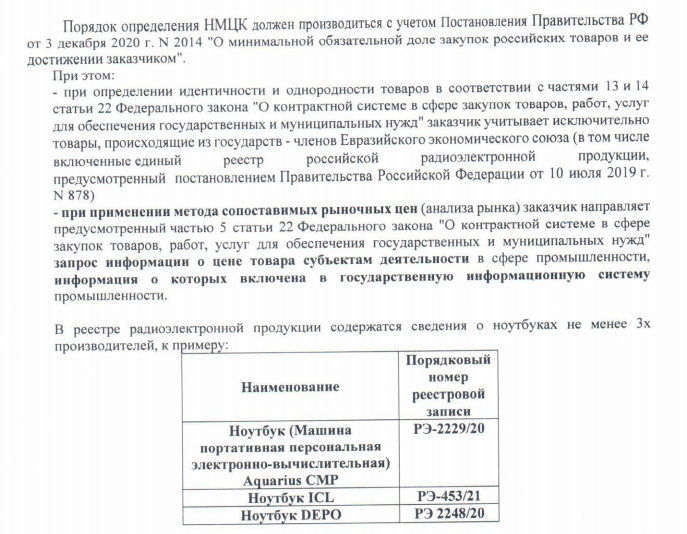 Решение Саратовского УФАС № 064/06/64-508/2021 от 21.04.2021 (2 из 4)
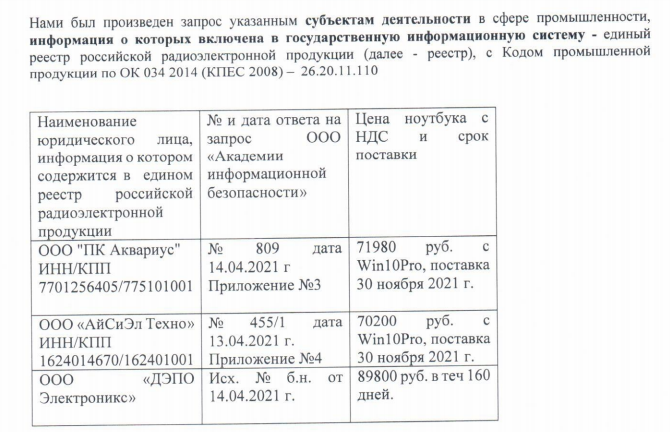 Решение Саратовского УФАС № 064/06/64-508/2021 от 21.04.2021 (3 из 4)
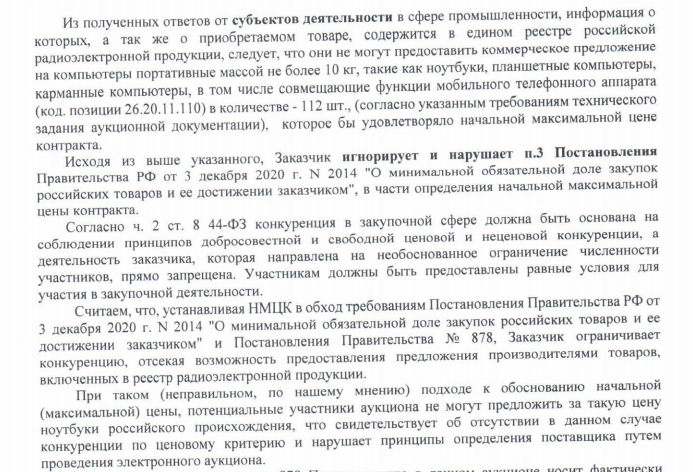 Решение Саратовского УФАС № 064/06/64-508/2021 от 21.04.2021 (4 из 4)
Проект единого НПА Правительства в развитие статьи 14
https://minfin.gov.ru/ru/document?id_4=308523-proekt_postanovleniya_pravitelstva_rossiiskoi_federatsii_o_merakh_po_predostavleniyu_natsionalnogo_rezhima_pri_osushchestvlenii_zakupok_tovarov_rabot_uslug_dlya_obespecheniya_gosudarstvennykh_i_munitsipalnykh_nuzhd_zakupok_tovarov_rabot_uslug_otdelnymi_vidami_yuridicheskikh_lits_ob_izmenenii_i_priznanii_utrativshimi_silu_nekotorykh_aktov_pravitelstva_rossiiskoi_federatsii
7. Установить для целей осуществлении закупок в соответствии  с Федеральным законом "О контрактной системе в сфере закупок товаров, работ, услуг для обеспечения государственных и муниципальных нужд":
в) особенности определения начальной (максимальной) цены контракта, цены контракта, заключаемого с единственным поставщиком (подрядчиком, исполнителем), начальной цены единицы товара (в том числе товаров, поставляемых при выполнении закупаемых работ, оказании закупаемых услуг), начальной цены единицы работы, услуги  для осуществления закупки, объект закупки которой включает товары, указанные в перечне № 1 и (или) перечне № 2:
при определении идентичности и однородности товаров в соответствии с частями 13 и 14 статьи 22 Федерального закона "О контрактной системе в сфере закупок товаров, работ, услуг для обеспечения государственных и муниципальных нужд" подлежат учету исключительно товары, происходящие из государств - членов Евразийского экономического союза;
при применении метода сопоставимых рыночных цен (анализа рынка) заказчик направляет предусмотренный частью 5 статьи 22 Федерального закона "О контрактной системе в сфере закупок товаров, работ, услуг  для обеспечения государственных и муниципальных нужд" запрос информации о цене товаров, указанных в позициях 1 - 144 перечня № 1 (все товары, кроме ПО и услуг), позициях 1 - 419 перечня № 2 (все товары кроме Лек.С-в и пищевых продуктов), субъектам деятельности в сфере промышленности, информация о которых включена в государственную информационную систему промышленности. Если в этой системе содержится информация менее чем о 3 субъектах деятельности в сфере промышленности, осуществляющих производство включенного в объект закупки товара из числа указанных товаров, заказчик также направляет такой запрос поставщикам, которые осуществляют поставки происходящих из государств - членов Евразийского экономического союза товаров, идентичных товарам, планируемым к закупкам (при их отсутствии - однородных товаров), и информация о которых и о поставленных ими товарах содержится на официальном сайте единой информационной системы в сфере закупок в реестре контрактов, заключенных заказчиками;
Штрафы за административные правонарушенияв сфере закупок
Статья 7.29. Несоблюдение требований законодательства Российской Федерации о контрактной системе в сфере закупок товаров, работ, услуг для обеспечения государственных и муниципальных нужд при принятии решения о способе и об условиях определения поставщика (подрядчика, исполнителя)
Определением Верховного Суда Российской Федерации от 16 сентября 2024 г. N 308-ЭС24-15301 по делу N А32-36337/2023 поддержана позиция, указанная в постановлении Арбитражного суда Северо-Кавказского округа от 22 мая 2024 г. по делу N А32-36337/2023 (1 из 3)
Первый заместитель Прокурора края в интересах Краснодарского края и неопределенного круга лиц (далее - прокурор) обратился в арбитражный суд с иском к ГКУ Краснодарского края "Центр организации дорожного движения" (далее - учреждение) и ООО "Открытые системы" (далее - общество) о признании недействительными (ничтожными) заключенные 18.11.2022 учреждением и обществом государственные контракты N 25.11/2022 и 26.11/2022 на поставку мониторов; применении последствий недействительности данных сделок в виде двусторонней реституции путем возложения на общество обязанности по возврату учреждению денежных средств в размере  1 120 тыс. рублей, а на учреждение - мониторов, принятых по актам приёма-передачи от 01.12.2022.
Оба контракта заключены в одну и ту же дату, каждый на сумму 560 тыс. руб. с идентичным предметом и количеством  - монитор, подключаемый к компьютеру Samsung, в количестве 20 штук.
Спорные контракты заключены сторонами без проведения предусмотренных Законом N 44-ФЗ публичных процедур. Их заключение без проведения торгов обосновано положениями пункта 4 части 1 статьи 93 Закона N 44-ФЗ.
Прокурор считает, что контракты являются недействительными (ничтожными) сделками, поскольку заключены в обход конкурентных процедур путем их искусственного дробления для формального соблюдения ограничений, установленных пунктом 4 части 1 статьи 93 Федерального закона от 05.04.2013 N 44-ФЗ "О контрактной системе в сфере закупок товаров, работ, услуг для обеспечения государственных и муниципальных нужд" (далее - Закон N 44-ФЗ). Сделки совершены одномоментно с одним поставщиком, фактически образуют единый контракт, цена которого составляет 1 120 тыс. рублей.
Изложенные обстоятельства послужили основанием для обращения прокурора в суд с рассматриваемым иском.
Определением Верховного Суда Российской Федерации от 16 сентября 2024 г. N 308-ЭС24-15301 по делу N А32-36337/2023 поддержана позиция, указанная в постановлении Арбитражного суда Северо-Кавказского округа от 22 мая 2024 г. по делу N А32-36337/2023 (2 из 3)
В соответствии с пунктом 1 статьи 166 Гражданского кодекса Российской Федерации (далее - Гражданский кодекс) сделка недействительна по основаниям, установленным законом, в силу признания ее таковой судом (оспоримая сделка) либо независимо от такого признания (ничтожная сделка).
Статьей 168 Гражданского кодекса установлено, что сделка, нарушающая требования закона или иного правового акта, является оспоримой, если из закона не следует, что должны применяться другие последствия нарушения, не связанные с недействительностью сделки. Сделка, нарушающая требования закона или иного правового акта и при этом посягающая на публичные интересы либо права и охраняемые законом интересы третьих лиц, ничтожна, если из закона не следует, что такая сделка оспорима или должны применяться другие последствия нарушения, не связанные с недействительностью сделки.
В пунктах 74 и 75 постановления Пленума Верховного Суда Российской Федерации от 23.06.2015 N 25 "О применении судами некоторых положений раздела 1 части первой Гражданского кодекса Российской Федерации" ничтожной является сделка, нарушающая требования закона или иного правового акта и при этом посягающая на публичные интересы либо права и охраняемые законом интересы третьих лиц. Вне зависимости от указанных обстоятельств законом может быть установлено, что такая сделка оспорима, а не ничтожна, или к ней должны применяться другие последствия нарушения, не связанные с недействительностью сделки. Договор, условия которого противоречат существу законодательного регулирования соответствующего вида обязательства, может быть квалифицирован как ничтожный полностью или в соответствующей части, даже если в законе не содержится прямого указания на его ничтожность.
Применительно к статьям 166 и 168 Гражданского кодекса под публичными интересами, в частности, следует понимать интересы неопределенного круга лиц, обеспечение безопасности жизни и здоровья граждан, а также обороны и безопасности государства, охраны окружающей природной среды. Сделка, при совершении которой был нарушен явно выраженный запрет, установленный законом, является ничтожной как посягающая на публичные интересы. Само по себе несоответствие сделки законодательству или нарушение ею прав публично-правового образования не свидетельствует о том, что имеет место нарушение публичных интересов.
Определением Верховного Суда Российской Федерации от 16 сентября 2024 г. N 308-ЭС24-15301 по делу N А32-36337/2023 поддержана позиция, указанная в постановлении Арбитражного суда Северо-Кавказского округа от 22 мая 2024 г. по делу N А32-36337/2023 (3 из 3)
Согласно пункту 8 статьи 3 Закона N 44-ФЗ под государственным или муниципальным контрактом понимается договор, заключенный от имени Российской Федерации, субъекта Российской Федерации (государственный контракт) или муниципального образования (муниципальный контракт) заказчиком для обеспечения соответственно государственных, муниципальных нужд.
В силу статьи 6 Закона N 44-ФЗ открытость, прозрачность информации о контрактной системе в сфере закупок, обеспечение конкуренции отнесены к принципам контрактной системы в сфере закупок.
При этом согласно статье 8 Закона N 44-ФЗ под принципом обеспечения конкуренции понимается создание равных условий для обеспечения конкуренции между участниками закупок, при которых любое заинтересованное лицо имеет возможность в соответствии с законодательством Российской Федерации и иными нормативными правовыми актами о контрактной системе в сфере закупок стать поставщиком (подрядчиком, исполнителем). К созданию равных условий при выявлении лучших условий поставок товаров, выполнения работ, оказания услуг относится запрет на совершение заказчиками, участниками закупок любых действий, которые противоречат требованиям данного Федерального закона, в том числе приводят к ограничению конкуренции, в частности к необоснованному ограничению числа участников закупок.
В обоснование иска прокурор указал, что стороны заключили ряд связанных между собой гражданско-правовых договоров, фактически образующих единую сделку, искусственно раздробленную для формального соблюдения специальных ограничений, предусмотренных действующим законодательством, с целью уйти от необходимости проведения конкурентных процедур вступления в правоотношения с муниципальным заказчиком. 
Суд кассационной инстанции отмечает, что заключение ряда связанных между собой гражданско-правовых договоров, фактически образующих единую сделку, искусственно раздробленную для формального соблюдения специальных ограничений, предусмотренных действующим законодательством, с целью уйти от необходимости проведения конкурентных процедур вступления в правоотношения с государственным заказчиком, по сути, дезавуирует его применение и открывает возможность для приобретения незаконных имущественных выгод. При этом никто не вправе извлекать преимущества из своего незаконного поведения (часть 4 статьи 1 Гражданского кодекса).
Контракты признаны недействительными с последующей реституцией сторон.
Иные решения, поддерживающие позицию
Законом N 44-ФЗ  установлены правила осуществления государственными и муниципальными заказчиками закупок преимущественно с использованием конкурентных процедур, а также установлен исчерпывающий перечень случаев, допускающих возможность совершения закупки посредством неконкурентной процедуры - у единственного поставщика.
Закупка у единственного поставщика не относится к конкурентным способам закупки, а, следовательно, применение такого метода закупок должно осуществляться исключительно в случаях, установленных законом. 

Постановление Арбитражного суда Западно-Сибирского округа от 5 марта 2024 г. N Ф04-7833/24 по делу N А81-4478/2023
Постановление Арбитражного суда Восточно-Сибирского округа от 4 июня 2021 г. N Ф02-2444/21 по делу N А58-2420/2020
Постановление Арбитражного суда Северо-Кавказского округа от 21 августа 2019 г. N Ф08-6889/19 по делу N А15-5189/2018
Постановление Арбитражного суда Уральского округа от 13 июня 2019 г. N Ф09-2518/19 по делу N А34-8973/2018
Постановление Арбитражного суда Волго-Вятского округа от 17 апреля 2018 г. N Ф01-1056/18 по делу N А38-7831/2017
Постановление Арбитражного суда Дальневосточного округа от 22 января 2018 г. N Ф03-5096/17 по делу N А59-1511/2017
Законопроект № 667365-8 "О внесении изменений в Федеральный закон "О контрактной системе в сфере закупок товаров, работ, услуг для обеспечения государственных и муниципальных нужд" и Федеральный закон "О внесении изменений в отдельные законодательные акты Российской Федерации" и приостановлении действия части 5 статьи 2 Федерального закона "О контрактной системе в сфере закупок товаров, работ, услуг для обеспечения государственных и муниципальных нужд« - 25.09.2024 принят в 1 чтении; 16.12.2024 – второе чтение https://sozd.duma.gov.ru/bill/667365-8#bh_histras
Статья 93. Осуществление закупки у единственного поставщика (подрядчика, исполнителя)
пункт 4 дополнить предложением следующего содержания: 
"На основании настоящего пункта в пределах указанных ограничений годового объема закупок и цены контракта, не превышающей шестисот тысяч рублей, может быть заключено несколько контрактов в отношении однородных либо идентичных товаров, работ, услуг";
пункт 5 дополнить предложением следующего содержания: 
"На основании настоящего пункта в пределах указанных ограничений годового объема закупок и цены контракта, не превышающей шестисот тысяч рублей, может быть заключено несколько контрактов в отношении однородных либо идентичных товаров, работ, услуг";
Штрафы за административные правонарушенияв сфере закупок
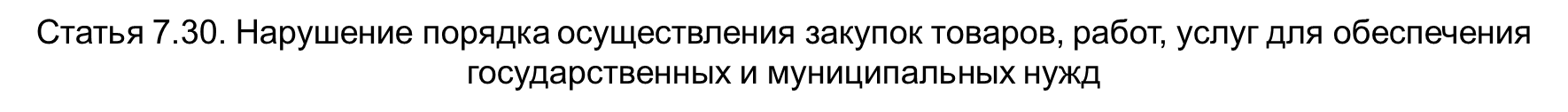 Р Е Ш Е Н И Е Рязанского УФАС по делу №062/06/106-307/2024 о нарушении законодательства о контрактной системе в сфере закупок  24 мая 2024 года
Жалуется ООО «Брокер групп» на действия ФГБОУ ВО «Рязанский государственный университет им. С.А. Есенина на действия при проведении электронного аукциона в электронной форме на проведение капитального ремонта 4 этажа общежития РГУ имени С.А. Есенина по адресу: г. Рязань, Касимовское шоссе, д.25, кор.2 (санитарно-технические работы, работы по ремонту полов жилых и частично нежилых помещений, работы по подготовке к отделке и отделке стен, замена электроустановочных устройств, поставка и монтаж электрических распределительных устройств) (извещение № 0359100003524000005).
По мнению Заявителя, Заказчиком нарушены требования Федерального закона от 05.04.2013 №44-ФЗ, поскольку Заказчик неправомерно установил дополнительное требование к участникам закупки, а именно требование о наличии опыта исполнения участником закупки договора, предусматривающего выполнение работ по подготовке проектной документации и (или) выполнению инженерных изысканий в соответствии с законодательством о градостроительной деятельности, предусмотренного пунктом 6 раздела II приложения к постановлению Правительства Российской Федерации от 29.12.2021 № 2571.
 В отзыве на жалобу №09-1190 от 20.05.2024 Заказчик сообщил, что жалоба является необоснованной, так как Заказчик установил дополнительное требование в соответствии с нормами законодательства.
Изучив представленные документы и материалы, Комиссия пришла к следующим выводам.
Предметом закупки является проведение капитального ремонта 4 этажа общежития РГУ имени С.А. Есенина, начальная цена контракта составляет 6 355 976 рублей 36 копеек, то есть не превышает 10 млн. руб., следовательно установленное требование по  соответствии с позицией 6 раздела II приложения к ПП РФ от 29.12.2021 № 2571 наличие опыта исполнения участником закупки договора, предусматривающего выполнение работ по подготовке проектной документации и (или) выполнению инженерных изысканий в соответствии с законодательством о градостроительной деятельности в данном случае избыточно. 
Таким образом, довод жалобы обоснован, поскольку Заказчик в нарушение ч. 6 ст. 31 Закона о ФКС неправомерно установил дополнительные требования к участникам закупки, а именно требования о наличии опыта исполнения участником закупки договора, предусматривающего выполнение работ по подготовке проектной документации и (или) выполнению инженерных изысканий. Указанные действия содержат признаки состава административного правонарушения, предусмотренного ч. 4 ст. 7.30 КоАП РФ.
Жалоба обоснована.
Штрафы за административные правонарушенияв сфере закупок
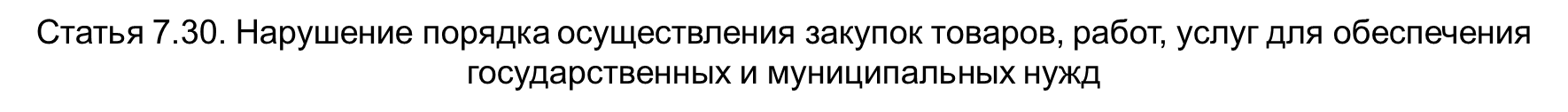 Решение ФАС России от 26.03.2024 по делу N 28/06/105-812/2024,
Действия заказчика, установившего в порядке оценки ненадлежащий перечень документов, подтверждающих опыт выполнения работ застройщиком, который является лицом, осуществляющим строительство, нарушают требования постановления N 2604.
В ФАС России поступила жалоба ООО (далее - Заявитель) на действия Учреждения (далее - Заказчик), Управления (далее - Уполномоченного органа) при проведении Заказчиком, Уполномоченным органом открытого конкурса в электронной форме на право заключения государственного заказа на выполнение работ по разработке проектной документации и строительству объекта многоквартирного дома.
По мнению Заявителя, его права и законные интересы нарушены действиями Заказчика, Уполномоченного органа, установивших в порядке рассмотрения и оценки заявок на участие в Конкурсе (далее - Порядок оценки) детализирующие показатели "Общее количество исполненных участником закупки договоров", "Наибольшая цена одного из исполненных участником закупки договоров" (далее - Детализирующие показатели) показателя "Наличие у участников закупки опыта работы, связанного с предметом контракта" критерия "Квалификация участников закупки».
Порядком оценки извещения об осуществлении закупки установлены Детализирующие показатели Критерия.
Согласно Порядку оценки по Детализирующим показателям Критерия оценивается опыт выполнения работ (услуг), связанного с предметом контракта, который подтверждается соответствующим перечнем документов.
Так, Порядком оценки извещения об осуществлении закупки установлено, что если застройщик является лицом, осуществляющим строительство, то для оценки предоставляется исключительно разрешение на ввод объекта капитального строительства в эксплуатацию (если получение разрешения на ввод объекта в эксплуатацию, предусмотрено градостроительным законодательством Российской Федерации).
Вместе с тем разрешение на ввод объекта капитального строительства в эксплуатацию выдается только в случаях, предусмотренных Градостроительным кодексом Российской Федерации, при этом такое разрешение не содержит цену выполненных работ.
Таким образом, Комиссия ФАС России приходит к выводу что Заказчиком, Уполномоченным органом в Порядке оценки по Детализирующим показателям Критерия перечень документов, подтверждающий опыт выполнения работ застройщиком, который является лицом, осуществляющим строительство, установлен неправомерно.
Учитывая изложенное, Комиссия ФАС России приходит к выводу о том, что вышеуказанные действия Заказчика, Уполномоченного органа, установивших Порядок оценки с нарушением требований Положения и Закона о контрактной системе, нарушают п. 4 ч. 2 ст. 42 Закона о контрактной, что содержит признаки административного правонарушения, предусмотренного ч. 4 ст. 7.30 Кодекса Российской Федерации об административных правонарушениях.
Еще примеры, как делать не надо
Заказчик приобретал работы по реконструкции очистных сооружений. Для оценки опыта он принимал лишь договоры на строительство и реконструкцию объектов капстроительства.
Контролеры нашли нарушение: Положение N 2604 обязывает учитывать в том числе договоры на капремонт и снос (Решение ФАС России от 09.07.2024 по делу N 28/06/105-1700/2024, предписание ФАС России от 09.07.2024 по делу N 28/06/105-1700/2024.

Другой заказчик допустил сходную ошибку при закупке услуг строительного контроля (Постановление ФАС России от 10.07.2024 по делу N 28/04/7.30-1624/2024). Он оценивал только те договоры, по которым контроль осуществляли на объектах социально-культурной сферы. Такое условие не отвечало Закону N 44-ФЗ и Положению N 2

По материалам сайта: https://gkgz.ru/praktika-fas-po-zakonu-n-44-fz-kakie-oshibki-otmetila-sluzhba-v-obzorah-za-iyul-2024-goda/604.
Штрафы за административные правонарушенияв сфере закупок
Статья 7.30. Нарушение порядка осуществления закупок товаров, работ, услуг для обеспечения государственных и муниципальных нужд
Р Е Ш Е Н И Е Рязанского УФАС по делу №062/06/106-302/2024 о нарушении законодательства о контрактной системе в сфере закупок  21 мая 2024 года (1 из 2)
Жалуется ООО «Фаворит» на действия Государственного бюджетного учреждения Рязанской области «Клепиковская районная больница» при проведении электронного аукциона в электронной форме на поставку  медицинского изделия (Система ультразвуковая для физиотерапии), ввод в эксплуатацию медицинского изделия, обучение правилам эксплуатации специалистов, эксплуатирующих медицинское изделие, и специалистов, осуществляющих техническое обслуживание медицинских изделий (извещение № 0859200001124004509) 
По мнению Заявителя, Заказчиком нарушены требования Федерального закона от 05.04.2013 №44-ФЗ, поскольку Заказчик:
1) не применил обязательный к применению код позиции каталога товаров, работ, услуг для обеспечения государственных и муниципальных нужд (далее – КТРУ); 
2) установленным в описании объекта закупки характеристикам соответствует только аппарат Pulson 400, производитель: «Гимна Юнифи Лтд.», Бельгия..
По первому основанию: Заявитель полагает, что требуемое к поставке медицинское оборудование имеет соответствующие позиции в КТРУ, например, система ультразвуковая для физиотерапии 26.60.13.150-00000048, 26.60.13.150-00000047, 26.60.13.150-00000046, 26.60.13.150-00000045, 26.60.13.150-00000044.
Представитель Заказчика сообщил, что в каталоге отсутствуют позиции, характеристики которых в полной мере соответствуют потребности Заказчика.
Комиссия Рязанского УФАС России отмечает, что в КТРУ присутствует товар «Система ультразвуковая для физиотерапии», который соответствует предмету закупки. Кроме того, доказательств обратного Заказчик не представил. 
Таким образом, довод жалобы обоснован, Заказчиком допущено нарушение ч. 6 ст. 23 Закона о ФКС в части неприменения кода позиции КТРУ, подлежащего обязательному применению Заказчиками. 
По второму основанию: Представитель Заказчика в письменных и устных объяснениях заявил, что помимо указанного в жалобе Заявителем аппарата Pulson 400 по техническим характеристикам подходит, как минимум еще один аппарат – аппарат для ультразвуковой терапии Pulson 200 (Пульсон 200), того же производителя.
Однако, согласно правовой позиции ФАС России, выраженной в письме от 20.09.2021 № ПИ/79427/21 (аналогичное письмо   -  от 19.04.2023г. № ПИ/30510/23) , объект закупки должен быть сформирован таким образом, чтобы совокупности характеристик товара соответствовало как минимум два производителя.
Р Е Ш Е Н И Е Рязанского УФАС по делу №062/06/106-302/2024 о нарушении законодательства о контрактной системе в сфере закупок  21 мая 2024 года (2 из 2)
Комиссия Рязанского УФАС России отмечает, что при описании объекта закупки заказчики должны таким образом определить требования к закупаемым товарам, работам, услугам, чтобы, с одной стороны, повысить шансы на приобретение товара именно с теми характеристиками, которые им необходимы, соответствуют их потребностям, а с другой стороны, необоснованно не ограничить количество участников закупки.
Заказчиком доказательств существования второго производителя не представлено.
На основании вышеизложенного, действия Заказчика нарушают ч. 1 ст. 33 Закона о ФКС и содержат признаки административного правонарушения, предусмотренного ч. 4.1 ст. 7.30 КоАП.
Жалоба обоснована.

Аналогично решение Рязанского УФАС (неприменение КТРУ)по делу № 062/06/106-448/2024 о нарушении законодательства о контрактной системе в сфере закупок  22 июля 2024 года при проведении ЭА на поставку медицинского изделия (Система рентгеновская диагностическая стационарная общего назначения, цифровая), ввод в эксплуатацию медицинского изделия, обучение правилам эксплуатации специалистов, эксплуатирующих медицинское изделие, и специалистов, осуществляющих техническое обслуживание медицинских изделий (извещение № 0859200001124008138). Заказчиком выбран код ОКПД2 26.60.11.113 «Аппараты рентгенографические». На момент публикации извещения предложенный Заявителем КТРУ содержит позиции, которые подлежат обязательному применению и содержат описание оборудования:  26.60.11.113-00000098, 26.60.11.113-00000094, 26.60.11.113-00000095, 26.60.113-00000096, 26.60.113-00000097.
В письменных пояснениях Заказчик указал, что в КТРУ отсутствуют надлежащие позиции, удовлетворяющие потребностям учреждения, поскольку не указаны иные существенные характеристики излучателя (такие как теплоемкость, мощность, скорость вращения анода, важные характеристики приемника рентгеновского изображения). Жалоба обоснована.
Аналогичное решение Рязанского УФАС («заточка» в ТЗ) по делу №062/06/33-747/2023 о нарушении законодательства о контрактной системе в сфере закупок 13 ноября 2023 года. Рязанская межрайонная больница при проведении, поскольку для реагентов установлены следующие дополнительные требования: фасовка в специализированные флаконы, предназначенные для постановки в ротор анализатора, наличие штрихкодов, распознаваемых сканером анализатора, состав реагента – а именно количество флаконов, объем флаконов, диапазон измерений, что соответствует единственному производителю Erba Lachema s.r.o., Czech Republic.  Жалоба обоснована
«Встречное решение» Определение ВС РФ от 18.09.2023 № 310-ЭС23-16627 по делу № А36-4181/2022
Суд подтвердил право не использовать КТРУ при закупке томографа 
Заказчик закупал томограф. Принципиально важными для него были ряд характеристик (их конкретных значений, величин), которые в КТРУ отсутствовали. Поэтому заказчик не использовал в описании объекта закупки позиции КТРУ и не сослался в извещении на указанный каталог.
ФАС России усмотрела в действиях заказчика нарушение: поскольку томограф входит в перечень радиоэлектронной продукции, утв. постановлением Правительства РФ № 878 от 10.07.2019г., у заказчика отсутствовала возможность применения в описании объекта закупки дополнительной информации, а также дополнительных потребительских свойств (характеристик) товара, не предусмотренных КТРУ.
Суды с такими выводами не согласились. Они указали, что в КТРУ отсутствуют соответствующие позиции на необходимый заказчику товар. Описание товара с указанием кода по ОКПД2 не противоречит требованиям Закона №44-ФЗ.
Отсутствие в КТРУ товара с требуемой величиной определенной характеристики означает отсутствие в нем соответствующей позиции. Значит, заказчику требовался не товар с дополнительными характеристиками, а товар, отсутствующий в КТРУ, что позволило описывать его по ОКПД2.
Необходимые заказчику характеристики с конкретными значениями позволяют приобрести один томограф (вместо нескольких, если руководствоваться КТРУ), что отвечает целям эффективного использования бюджетных средств, и при этом улучшить качество диагностики и количество исследований. Умысла заказчика на исключение участия в закупке отдельных потенциальных поставщиков суды не установили.
ВС РФ не стал пересматривать дело.
Р Е Ш Е Н И Е Рязанского УФАС по делу №062/06/106-310/2024 о нарушении законодательства о контрактной системе в сфере закупок 24 мая 2024 года
Жалуется ООО «АПРО» на действия БУ  Рязанской области «Касимовский межрайонный центр при проведении электронного аукциона в электронной форме на поставку расходных материалов для аппаратов программного гемодиализа (извещение № 0859200001124004961).
По мнению Заявителя, Заказчиком нарушены требования Федерального закона от 05.04.2013 №44-ФЗ, поскольку Заказчик объединил в один предмет закупки поставку расходных материалов одноразового и многоразового применения (фильтр диализирующего раствора).
В соответствии с извещением о проведении электронного аукциона необходимо осуществить поставку расходных материалов для аппаратов программного гемодиализа, в том числе фильтра диализирующего раствора.
Вместе с тем включение в один предмет закупки помимо одноразовых расходных материалов, непосредственно используемых при процедуре диализа, расходных материалов многократного применения, которые можно использовать в зависимости от интенсивности работы аппарата "искусственная почка" (далее - АИП), например, фильтр диализирующего раствора, приводит к ограничению конкуренции, поскольку такой фильтр не взаимозаменяем и не имеет аналогов других производителей конструктивно совместимых с АИП, имеющихся в лечебно-профилактическом учреждении.
Таким образом, на основании документов и сведений, представленных на заседание Комиссии, Комиссия приходит к выводу о том, что действия Заказчика, установившего в извещении о проведении электронного аукциона вышеуказанные требования к составу заявки на участие в электронном аукционе, ограничивают количество участников закупки, нарушают пункт 1 части 1 статьи 33 Закона о ФКС и содержат признаки состава административного правонарушения, предусмотренного частью 4.1 статьи 7.30 Кодекса Российской Федерации об административных правонарушениях.
Жалоба обоснована.
РЕШЕНИЕ Московского областного УФАС по делу № 050/06/105-9829/2024 от 08.04.2024 – уже по «цифре»
Жалуется ООО «СМАРТНЕТВОРКС» на действия (бездействие) ГКУ Московской области «Дирекция единого заказчика Министерства социального развития Московской области» при проведении электронного аукциона на поставку расходных материалов для печатающих устройств, принадлежащих Министерству социального развития Московской области (извещение №0848200001124000075).
По мнению Заявителя его права и законные интересы нарушены действиями Заказчика, ненадлежащим образом установившего положения извещения о проведении Аукциона.
В Техническом задании Описании объекта закупки извещения о проведении Аукциона Заказчиком по товарам «Картридж» установлено требование совместимости, в том числе следующие:
«Картридж C-EXV50 для Canon imageRUNNER 1435 (совместимый)», «Фотобарабан C-EXV50 для Canon imageRUNNER 1435 (совместимый)» и т.д.
Вместе с тем, в структурированной форме извещения о проведении Аукциона к товарам «Картридж для электрографических печатающих устройств» установлено требование об оригинальной голограмме «Голограмма оригинальная Canon Наличие».
Изучив документы и сведения, размещенные на Официальном сайте, Комиссия приходит к выводу, что действия Заказчика в части установления требований к поставляемым товарам вводят участников закупки в заблуждение, что противоречит Закону о контрактной системе.
На основании изложенного Комиссия приходит к выводу о том, что действия Заказчика нарушают пункт 1 части 2 статьи 42 Закона о контрактной системе, что содержит признаки состава административного правонарушения, предусмотренного частью 1.4 статьи 7.30 Кодекса Российской Федерации об административных правонарушениях.
Жалоба обоснована.
На этапе проведения закупки (размещение заказа)
Штрафы за административные правонарушенияв сфере закупок
РЕШЕНИЕ Московского УФАС по делу № 077/06/106-9950/2024 о нарушениизаконодательства о контрактной системе 22.07.2024 (1 из 4)
Жалуется ООО «ТД «Политон-Тех» (далее — Заявитель) на действия Рязанского областного суда (далее — Заказчик) при проведении электронного аукциона на право заключения государственного контракта на Поставка расходных материалов для копировальной и печатающей техники (Закупка № 0159100002824000025).
1.  В составе жалобы Заявитель указывает, что при формировании извещения указан неверный код по общероссийскому классификатору продукции по видам экономической деятельности (далее — ОКПД2), а именно код ОКПД2 28.23.25.000, поскольку, по мнению Заявителя, закупаемым товарам соответствует код ОКПД2 — 26.20.40.120 «Элементы замены типовые устройств ввода и вывода», поскольку согласно классификатору данный код используется для лазерных картриджей, и содержит следующее описание:
-  картриджи однокомпонентные (в одном корпусе совмещен блок фотобарабана и тонерный отсек);
 - картриджи и прочие расходные материалы для сублимационных  принтеров;
 - картриджи для струйных и каплеструйных принтеров и многофункциональных печатающих устройств;
-  емкости с тонером и тонерные отсеки для лазерных и светодиодных принтеров и многофункциональных печатающих устройств;
- фотопроводниковые блоки формирования изображения и блоки переноса (барабаны, ленты) для лазерных и светодиодных принтеров и многофункциональных печатающих устройств;
- емкости с магнитным носителем порошка (девелопер) для лазерных и светодиодных принтеров и многофункциональных печатающих устройств;
…….    При этом Заявитель также указывает, что вышеуказанное нарушение повлекло за собой неправомерное неустановление ограничений допуска промышленных товаров, происходящих из иностранных государств, для целей осуществления закупок для государственных и муниципальных нужд, предусмотренного положениями Постановления Правительства РФ от 10.07.2019 №878
РЕШЕНИЕ Московского УФАС по делу № 077/06/106-9950/2024 о нарушениизаконодательства о контрактной системе 22.07.2024 (2 из 4)
Комиссия Управления отмечает, что при формировании описания объекта закупки, в частности при выборе кода ОКПД2, Заказчику надлежит руководствоваться, в том числе, детализированными пояснениями ОКПД2.
Согласно доводам жалобы, закупаемым товарам «Картридж для электрографических печатающих устройств» наиболее соответствует код ОКПД2 26.20.40.120, так как детализирующее описание такого кода ОКПД2 соответствует закупаемому товару, в то время как код ОКПД2 28.23.25.000, установленный в извещении, не содержит детализирующего описания.
Таким образом, ОКПД2 20.59.12.120 отражён в извещении неправомерно, так как при наличии наиболее соответствующего кода ОКПД2 26.20.40.120, содержащего детализирующее описание товара, закупаемого в рамках конкурентной процедуры, надлежит использовать именно такой код ОКПД2.
При этом, пояснений и доказательств того обстоятельства, что код ОКПД2 26.20.40.120 не применим для закупаемых товаров представителем Заказчика не представлено.
На основании вышеизложенного, Комиссия Управления приходит к выводу о нарушении Заказчиком п.1 ч.1 ст.33 Закона о контрактной системе, что также свидетельствует о наличии в действиях Заказчика признаков состава административного правонарушения, ответственность за которое предусмотрена ч.1.4  ст.7.30 КоАП. 
2. Также в жалобе Заявитель отмечает на наличие разночтений между техническим заданием, опубликованным в структурированном виде в извещении об осуществлении закупки, и техническим заданием, опубликованным в отдельном документе «Техническое задание». Так в структурированной части отсутствует указание на требование об оригинальности поставляемых картриджей.
Также в составе жалобы Заявитель указывает на неправомерность установления требования о поставке исключительно оригинальных товаров, без возможности поставки эквивалентной продукции.
РЕШЕНИЕ Московского УФАС по делу № 077/06/106-9950/2024 о нарушениизаконодательства о контрактной системе 22.07.2024 (3 из 4)
Комиссией Управления установлено, что структурированная форма извещения не содержит характеристик поставляемых товаров. В то же время в размещенном в составе извещения файле «Техническое задания» содержится требование к поставляемым товарам: «Оригинальный1), т.е. произведенный под товарным знаком оборудования, для которого он предназначен».
На заседании Комиссии Управления представитель Заказчика пояснил, что Производители принтеров, многофункциональных устройств, расходных материалов и запасных частей под торговыми знаками Ранкин, НР, Куосера не предоставляют права, лицензии и техническую документацию сторонним компаниям на производство, на восстановление и перезаправку картриджей и не несут ответственность за производство таких картриджей.
При этом производители не проводят и не поручают кому-либо проведение испытаний своей техники с установленными запчастями и расходными материалами сторонних изготовителей.
Производители не допускают использование неоригинальных запасных частей и расходных материалов, т.к. это может повлечь за собой сбои в работе оборудования или выход печатающего устройства из строя, более быстрый износ оборудования, ухудшение качества печати, превышение расхода или просыпание тонера/утечки чернил, причинение вреда здоровью и/или имуществу пользователя из-за негерметичности картриджей.
Печатающее оборудование этих производителей в комплекте с оригинальными расходными материалами сертифицировано согласно российскому законодательству и Техническому регламенту Таможенного Союза на соответствие требованиям безопасности и электромагнитной совместимости (сертификаты соответствия ГОСТ Р, ЕАС).
При использовании неоригинальных картриджей действие данных сертификатов прекращается.
Вместе с тем, Комиссия Управления отмечает, что Заказчиком на заседании Комиссии Управления не представлено каких-либо документов и сведений, подтверждающих, что гарантия/гарантийное обслуживание имеющегося у Заказчика оборудования не будет предоставляться при использовании не оригинальных картриджей, что не позволяет Комиссии Управления прийти к выводу о том, что в данном случае Заказчик обязаны использовать исключительно оригинальные картриджи.
РЕШЕНИЕ Московского УФАС по делу № 077/06/106-9950/2024 о нарушениизаконодательства о контрактной системе 22.07.2024 (4 из 4)
Исходя из вышеизложенного, при наличии имеющихся документов и сведений Комиссия Управления приходит к выводу, что оспариваемые положения извещения, ограничивающие возможность поставки эквивалентных, совместимых расходных материалов, установлены Заказчиком неправомерно.
Таким образом, Комиссия Управления приходит к выводу о нарушении Заказчика п.1 ч.1 ст.33 Закона о контрактной системе, что также свидетельствует о наличии в действиях Заказчика признаков состава административного правонарушения, ответственность за которое предусмотрена ч.1.4 ст.7.30 Кодекса Российской Федерации об административных правонарушениях.
Жалоба обоснована.
Р Е Ш Е Н И Е Рязанского УФАС по делу №062/06/106-394/2024 о нарушении законодательства о контрактной системе в сфере закупок 01 июля 2024 года
Жалуется ООО «Поставщик электроники» на действия Единой комиссии Государственной инспекции труда в Рязанской области при проведении электронного аукциона в электронной форме на приобретение отдельных элементов, частей рабочих станций (мониторов, системных блоков) (извещение №0159100008324000010).
По мнению Заявителя, Единой Комиссией нарушены требования Федерального закона от 05.04.2013 №44-ФЗ при рассмотрении заявок, поскольку Заказчик должен был применить КТРУ 26.20.17.110-00000011 «монитор, подключаемый к компьютеру» и установить требования в соответствии с Постановлением №878.
Так, ООО «Поставщик электроники» предложило к поставке монитор российского производства (реестровый номер 10525024, изготовитель ООО «Мониторус»), Единая Комиссия в нарушение статьи 14 и Постановления №878 не отклонила иные заявки.
Комиссией Рязанского УФАС России установлено, что информация о товаре, подлежащему закупке, содержатся в КТРУ для обеспечения государственных и муниципальных нужд (29 позиций), в том числе и позиция КТРУ 26.20.17.110-00000011, на которую ссылается Заявитель в жалобе.
Вместе с тем, положения КТРУ Заказчиком не применены.
Изложенное свидетельствует о нарушении Заказчиком требований части 6 статьи 23 Закона о ФКС, указанные действия содержат состав административного правонарушения, предусмотренного частью 1.4 статьи 7.30 КоАП РФ.
На заседании комиссии установлено, что товар, установленный Заказчиком в описании объекта закупки, как позиция КТРУ, которая должна быть применена Заказчиком, так и выбранный им код ОКПД2 26.20.40.140, входит в перечень радиоэлектронной продукции, происходящей из иностранных государств, в отношении которых устанавливаются ограничения для целей осуществления закупок для обеспечения государственных и муниципальных нужд, утвержденных постановлением №878.
Как следует из материалов дела, Заказчиком в извещении не установлено ограничение в соответствии с Постановлением N 878, следовательно, Заказчик нарушил ч. 3 ст. 14 Закона о ФКС, ответственность за которое предусмотрена частью 1.4 статьи 7.30 КоАП РФ.
В данном конкретном случае нарушения Комиссией антимонопольного органа выявлено на стадии размещения извещения об осуществлении закупки, поэтому действия Единой Комиссии, связанные с рассмотрением заявок участников, юридического значения не имеют.
Но жалоба обоснована.
Р Е Ш Е Н И Е Рязанского УФАС по делу №062/06/106-552/2024 о нарушении законодательства о контрактной системе в сфере закупок 30 августа 2024 года (1 из 2)
Жалуется ИП  на действия Заказчика (МБОУ Старожиловский детский сад №1 «РАДУГА») при проведении электронного аукциона в электронной форме на поставку цифрового пианино (извещение №0159300014024000236).
По мнению Заявителя, Заказчиком нарушены требования Федерального закона от 05.04.2013 №44-ФЗ, а именно: 
1. Описанию объекта закупки не соответствует ни один товар, что свидетельствует об ограничении конкуренции;
В отзыве на жалобу Заказчик сообщил, что жалоба является необоснованной, так как характеристикам необходимого товара соответствует оборудование как минимум двух производителей и как минимум три поставщика готовы поставить данный товар.
Заказчик представил информацию, согласно которой описанию объекта закупки соответствует следующее музыкальное оборудование:
- цифровое пианино Beisite S-198 Pro Lite;   - цифровое пианино Medeli SP201 Plus.
Но при проверке УФАС обнаружено, что по мощности оба этих пианино не соответствуют требованиям заказчика.
Ссылку Заказчика на три коммерческих предложения, представленных в материалы дела, которые, по мнению учреждения, подтверждают возможность поставки товара, соответствующего «Описанию объекта закупки, Комиссия антимонопольного органа считает не состоятельной по следующим основаниям.
Так, МБДОУ Старожиловский детский сад №1 «РАДУГА» в материалы дела представлены запросы о предоставлении ценовой информации на поставку цифрового пианино для нужд МБДОУ Старожиловский детский сад №1 «РАДУГА», которые содержат характеристики, отличные от характеристик, установленных Заказчиком в файле «Описания объекта закупки», размещенном в ЕИС, соответственно, коммерческие предложения представлены на иной товар, неидентичный закупаемому оборудованию в рамках спорной закупки.
На основании вышеизложенного, довод Заявителя обоснован, действия Заказчика нарушают пункт 1 части 1 статьи 33 Закона о ФКС и содержат признаки административного правонарушения ответственность за которое установлена частью 1.4 статьи 7.30 Кодекса Российской Федерации об административных правонарушениях.
Р Е Ш Е Н И Е Рязанского УФАС по делу №062/06/106-552/2024 о нарушении законодательства о контрактной системе в сфере закупок 30 августа 2024 года (2 из 2)
2. По мнению Заявителя, Заказчик допустил нарушение ч. 5 ст. 42 Закона о ФКС, поскольку на запрос разъяснений положений извещения об осуществлении закупки от 17.08.2024 ответ учреждением не дан.
Согласно информации, направленной Оператором электронной площадки, 17.08.2024 направлен запрос на разъяснение положений извещения. Однако ответ на запрос о даче разъяснений, предусмотренный часть 5 статьи 42 Закона о ФКС, Заказчиком в ЕИС не размещен.
Представитель Заказчика данный факт не отрицал, сообщил, что разъяснения не размещены в ЕИС в связи с технической ошибкой ответственного сотрудника, не отследившего поступивший запрос на разъяснение положений извещения об осуществлении закупки.
На основании вышеизложенного, довод Заявителя обоснован, действия Заказчика нарушают часть 5 статьи 42 Закона о ФКС и содержат признаки административного правонарушения ответственность за которое установлена частью 1.4 статьи 7.30 Кодекса Российской Федерации об административных правонарушениях.
Жалоба обоснована.
Р Е Ш Е Н И Е Кировского УФАС № 043/06/106-264/2024 от 25 марта 2024 г.	
Жалуется  ООО «Конструктив» на действия Заказчика – МБУК «Унинский Центр культуры и досуга» при проведении электронного аукциона на поставку механики и одежды сцены МБУК «Унинский ЦКД» (извещение № 0340200003324002791).
По результатам внеплановой проверки, Комиссия Кировского УФАС установила, что Заказчиком в извещении указано, что к поставке требуется «ткань – БЛЭКАУТ ТРЕВИРА», при этом согласно информации с сайта Роспатент (https://searchplatform.rospatent.gov.ru/trademarks) правообладателем товарного знака «trevira» является Trevira GmbH. На официальном сайте компании Trevira GmbH (https://trevira.pro/) установлено, что компания занимается оптовыми продажами негорючих тканей и материалов, таких как: негорючий блэкаут и негорючая вуаль. Следовательно, в техническом задании содержится указание в отношении товарного знака. 
Таким образом, в действиях Заказчика установлены нарушения п. 1, 2 ч. 1 ст. 33 Закона о контрактной системе, что содержит состав административного правонарушения, предусмотренного ч. 1.4 ст. 7.30 КоАП РФ.
РЕШЕНИЕ Оренбургского УФАС  по делу № 056/06/106-5/2024 от 12.01.2024 (1 из 3)
Жалуется ИП Терентьев С.А. на действия конкурсной комиссии Управления жилищно-коммунального хозяйства администрации города Оренбурга при проведении открытого конкурса в электронной форме на выполнение работ по ликвидации (сносу) муниципального имущества (номер извещения № 0153300066923000823).
Из содержания жалобы следует, что, 26.12.2023 г. Комиссией Оренбургского УФАС России вынесено решение по делу № 056/06/106-1329/2023, согласно которому в рамках рассматриваемой закупки непринятие к оценке контрактов (договоров) по капитальному ремонту объекта капитального строительства (в том числе линейного объекта) противоречит действующему законодательству о контрактной системе, поскольку, исходя из объекта закупки, перечня выполняемых работ, данные контракты (договоры) могут быть расценены как «связанные с предметом контракта». 
Предписание об устранении нарушений Закона о контрактной системе Управлению жилищно-коммунального хозяйства администрации города Оренбурга не выдано. 
Вместе с тем, Заявителем было принято участие в закупке (заявка с идентификационным номером № 7), к оценке участников закупки опыта работы, связанного с предметом контракта, были представлены 26 договоров, предусматривающих выполнение работ на объекте капитального строительства (за исключением линейного объекта), относящегося к контрактам по строительству, реконструкции, капитальному ремонту, сносу объекта капитального строительства (в том числе линейного объекта), проведению работ по сохранению объектов культурного наследия (памятников истории и культуры) народов Российской Федерации. 
Согласно доводу Заявителя, конкурсной комиссией Заказчика при рассмотрении и оценке заявок проигнорировано решение контрольного органа и принято к оценке только 19 Договоров участника, тем самым, не приняв к оценке договора по капитальному ремонту объекта капитального строительства (в том числе линейного объекта), действия комиссии Заказчика привели ограничению конкуренции участников закупки.
РЕШЕНИЕ Оренбургского УФАС  по делу № 056/06/106-5/2024 от 12.01.2024  (2 из 3)
В соответствии с подпунктом «г» пункта 31 Положения об оценке заявок устанавливается положение о принятии к оценке исключительно исполненного договора (договоров), относящегося к одному или нескольким из следующих договоров (контрактов):
- контракт, предусмотренный частью 16 статьи 34 Закона о контрактной системе (при условии, что контракт жизненного цикла предусматривает проектирование, строительство, реконструкцию, капитальный ремонт объекта капитального строительства);
- контракт, предусмотренный частью 16.1 статьи 34 Закона о контрактной системе;
- контракт, предусмотренный частью 56 статьи 112 Закона о контрактной системе;
- договор, не относящийся к контрактам, указанным в абзацах втором - четвертом подпункта «г» пункта 31 Положения, и предусматривающий выполнение работ по строительству, реконструкции, капитальному ремонту, сносу объекта капитального строительства (в том числе линейного объекта), проведение работ по сохранению объектов культурного наследия (памятников истории и культуры) народов Российской Федерации.
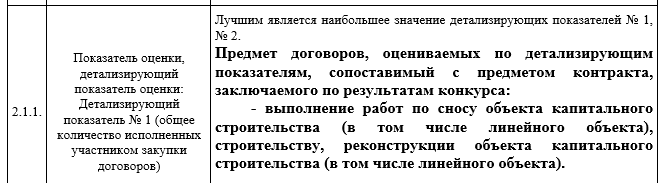 РЕШЕНИЕ Оренбургского УФАС  по делу № 056/06/106-5/2024 от 12.01.2024 (3 из 3)
Проанализировав имеющиеся материалы дела, Комиссии Оренбургского УФАС России приходит к выводу, что в рамках рассматриваемой закупки непринятие к оценке контрактов (договоров) по капитальному ремонту объекта капитального строительства (в том числе линейного объекта) противоречит действующему законодательству о контрактной системе, поскольку, исходя из объекта закупки, перечня выполняемых работ, данные контракты (договоры) могут быть расценены как «связанные с предметом контракта».
Таким образом, установленное Заказчиком требование не соответствует требованиям п.п. «г» п. 31 Положения. 
Следовательно, Заказчик, исключив контракты по капитальному ремонту объекта капитального строительства (в том числе линейного объекта), соответствующие предмету закупки, нарушил положения п. 4 ч. 1 ст. 32, п. 11 ч. 1 ст. 42 Закона о контрактной системе. 
Допущенные нарушения содержат признаки административного правонарушения, предусмотренного ч. 1.4 ст. 7.30 КоАП РФ. Жалоба обоснована
Решение ФАС России от 12.02.2024 по делу N 28/06/105-204/2024 (1 из 2)
Проект контракта, размещенный в единой информационной системе в сфере закупок, должен содержать все приложения, являющиеся неотъемлемой частью такого контракта.
В ФАС России поступила жалоба ООО (далее - Заявитель) на действия Администрации (далее - Заказчик) при проведении электронного аукциона в электронной форме на право заключения муниципального контракта на выполнение работ по строительству здания и благоустройству к прилегающей территории (далее - Аукцион).
В ходе проведения внеплановой проверки Комиссией ФАС России установлено, что п. 14.8 проекта муниципального контракта (далее - Проект контракта) указано, что приложением N 2 Проекта контракта является смета контракта (далее - Смета). Вместе с тем в составе извещения об осуществлении закупки Смета отсутствовала.
В силу пп. 1, 5 ч. 2 ст. 42 Закона о контрактной системе извещение об осуществлении закупки, если иное не предусмотрено Законом о контрактной системе, должно содержать в том числе описание объекта закупки в соответствии со ст. 33 Закона о контрактной системе, а также проект контракта.
В соответствии с п. 8 ч. 1 ст. 33 Закона о контрактной системе описание объекта закупки при осуществлении закупки работ по строительству, реконструкции, капитальному ремонту, сносу объекта капитального строительства должно содержать, в том числе смету на капитальный ремонт объекта капитального строительства, за исключением случая, если подготовка сметы в соответствии с законодательством о градостроительной деятельности не требуется, а также случаев осуществления закупки в соответствии с чч. 16 и 16.1 ст. 34 Закона о контрактной системе.
При этом согласно ч. 1 ст. 34 Закона о контрактной системе контракт заключается на условиях, предусмотренных извещением об осуществлении закупки, заявкой участника закупки, с которым заключается контракт, за исключением случаев, в которых в соответствии с Законом о контрактной системе извещение об осуществлении закупки, заявка не предусмотрены.
В соответствии с ч. 7 ст. 110.2 Закона о контрактной системе методики составления сметы контракта, графика оплаты выполненных по контракту работ, графика выполнения строительно-монтажных работ утверждаются уполномоченным Правительством Российской Федерации федеральным органом исполнительной власти.
Решение ФАС России от 12.02.2024 по делу N 28/06/105-204/2024 (2 из 2)
Приказом Министерства строительства и жилищно-коммунального хозяйства Российской Федерации от 23.12.2019 N 841/пр "Об утверждении порядка определения начальной (максимальной) цены контракта, цены контракта, заключаемого с единственным поставщиком (подрядчиком, исполнителем), начальной цены единицы товара, работы, услуги при осуществлении закупок в сфере градостроительной деятельности (за исключением территориального планирования) и методики составления сметы контракта, предметом которого являются строительство, реконструкция объектов капитального строительства" утверждена Методика составления сметы контракта, предметом которого являются строительство, реконструкция объектов капитального строительства (далее - Методика).
Пунктом 1 Методики установлено, что Методика определяет общие правила составления сметы контракта, предметом которого являются строительство, реконструкция объектов капитального строительства, при его заключении и внесении изменений в такой контракт в соответствии с законодательством Российской Федерации о контрактной системе в сфере закупок товаров, работ, услуг для обеспечения государственных и муниципальных нужд.
В п. 14.8 Проекта контракта указано, что приложением N 2 Проекта контракта является Смета. В соответствии с приложением N 2 Проекта контракта Смета размещается отдельным файлом.
Вместе с тем на заседании Комиссии ФАС России установлено, что в составе извещения об осуществлении закупки Смета отсутствует.
Таким образом, действия Заказчика, не включившего в Проект контракта Смету, нарушают ч. 7 ст. 110.2 Закона о контрактной системе и содержат признаки состава административного правонарушения, ответственность за совершение, которого предусмотрено ч. 1.4 ст. 7.30 Кодекса Российской Федерации об административных правонарушениях.
Решение ФАС России от 19.03.2024 по делу N 28/06/105-669/2024, предписание от 19.03.2024 по делу N 28/06/105-669/2024
Установление в описании объекта закупки требования о согласовании с заказчиком оборудования и отделочных материалов, применяемых при выполнении работ по реконструкции объекта капитального строительства, является неправомерным и ставит потенциального подрядчика в зависимость от волеизъявления заказчика.
В ФАС России поступила жалоба ООО (далее - Заявитель) на действия МУП (далее - Заказчик), МКУ (далее - Уполномоченный орган) при проведении Заказчиком, Уполномоченным органом, оператором электронной площадки открытого конкурса в электронной форме на право заключения государственного контракта на выполнение работ по реконструкции очистных сооружений.
В ходе проведения внеплановой проверки комиссией ФАС России установлено, что Заказчиком, Уполномоченным органом в описании объекта закупки неправомерно установлено требование о необходимости согласования с Заказчиком оборудования и отделочных материалов применяемых при выполнении работ.
Частью 6 ст. 31 Закона о контрактной системе установлено, что заказчики не вправе устанавливать требования к участникам закупок в нарушение требований Закона о контрактной системе.
В соответствии с п. 1 ч. 2 ст. 42 Закона о контрактной системе извещение об осуществлении закупки, если иное не предусмотрено Законом о контрактной системе, должно содержать описание объекта закупки в соответствии со ст. 33 Закона о контрактной системе.
В соответствии с описанием объекта закупки подрядчик обязуется согласовывать с Заказчиком за 15 рабочих дней до начала работ оборудование и отделочные материалы, применяемые при выполнении работ, для определения их качества и внешнего вида. Образцы этих материалов подлежат представлению Заказчику.
Комиссией ФАС России в ходе рассмотрения материалов дела установлено, что согласно описанию объекта закупки работы, в рамках исполнения государственного контракта, должны осуществляться в соответствии с ГОСТ, в связи с чем требование о согласовании с Заказчиком оборудования и отделочных материалов, применяемых при выполнении работ, является неправомерным.
Кроме того, такое требование ставит подрядчика в зависимость от волеизъявления Заказчика, что не соответствует положениям Закона о контрактной системе и может привести к невозможности исполнения контракта подрядчиком.
Таким образом, Комиссия ФАС России пришла к выводу, что вышеуказанные действия Заказчика, Уполномоченного органа, установивших в описании объекта закупки требование о необходимости согласования с Заказчиком оборудования и отделочных материалов применяемых при выполнении работ, нарушают п. 1 ч. 2 ст. 42 Закона о контрактной системе и содержат признаки административного правонарушения, ответственность за совершение которого предусмотрена ч. 1.4 ст. 7.30 Кодекса Российской Федерации об административных правонарушениях.
Извещение о проведении открытого конкурса в электронной форме № 0172200004922000245 на оказание услуг по оформлению территории Приморского района Санкт-Петербурга к Новому году и Рождеству Христову
Согласно пункту 3 Приложение № 1 «Описания объекта закупки» к извещению, исполнителем должны быть оказаны следующие услуги:
- предоставление оборудования во временное пользование в соответствии с Адресной программой (Приложение № 3 к Описанию объекта закупки), Ресурсной ведомостью (Приложение № 1 к Описанию объекта закупки) и Требованиями к оборудованию, предоставляемому во временное пользование (Приложение № 2.1 к Описанию объекта закупки);
- монтаж оборудования в соответствии с Адресной программой (Приложение № 3 к Описанию объекта закупки), Ресурсной ведомостью (Приложение № 4 к Описанию объекта закупки)
- подключение оборудования к сетям наружного освещения в соответствии с Адресной программой (Приложение № 3 к Описанию объекта закупки) и Ресурсной ведомостью (Приложение № 1 к Описанию объекта закупки).
Однако в приложенном к извещению описании объекта закупки Заказчиком не установлены функциональные, технические и качественные характеристики по ряду позиций, составляющих объект закупки и безусловно влияющих на возможности участия в закупки потенциальных исполнителей и цену требуемых услуг. Так, например, Заказчиком не установлен срок, на который должно быть предоставлено Исполнителем оборудование во временное пользование, не определен порядок возврата предоставленного оборудования.
Таким образом, Заказчиком допущено нарушение пункта 1 части 2 статьи 42 Закона о контрактной системе во взаимосвязи с пунктом 1 части 1 статьи 33 Закона о контрактной системе. 
При таких обстоятельствах, в действиях заказчика усматриваются признаки состава административного правонарушения, предусмотренного частью 1.4 статьи 7.30 Кодекса Российской Федерации об административных правонарушениях.

По результатам проверки органа внутреннего финансового контроля Комитета государственного финансового контроля Санкт‑Петербурга
Штрафы за административные правонарушенияв сфере закупок
Статья 7.30. Нарушение порядка осуществления закупок товаров, работ, услуг для обеспечения государственных и муниципальных нужд
РЕШЕНИЕ Санкт-Петербургского УФАС по делу 44-3294/24 о нарушении законодательства о контрактной системе 28.08.2024
Жалуется ИП  на действия Заказчика ФГКУ Невский Краснознаменный ордена Жукова спасательный центр МЧС России им. Ленсовета  при определении (подрядчика, исполнителя) путем электронного аукциона на поставку системы видеонаблюдения и охраны (извещение № 0372100049524000112).
В жалобе ИП указывает на неправомерные Заказчика, выразившиеся, по мнению Заявителя, в нарушении правил описания объекта закупки.
Анализ электронного документа «Приложение №1 к Техническому заданию.pdf» показал, что Заказчиком не опубликована проектная документация в полном объеме, что нарушает положения ч. 3 ст. 7 Закона о контрактной системе.
Жалоба обоснована.
Постановление Управления Федеральной антимонопольной службы по Ярославской области N 076/04/7.30-170/2022 (1 из 2) – еще до отмены документации
Заместитель руководителя - начальник отдела контроля закупок Управления Федеральной антимонопольной службы по Ярославской области ...,
установил:
Объектом закупки является благоустройство дворовой территории по адресу: ул. Набережная, д. N 23 р.п. Красный Профинтерн, Некрасовского МР, Ярославской области.
Исходя из пункта 4 извещения N 0171300012721000133 подробное описание объекта закупки содержится в разделе 2 "Описание объекта закупки".
Вместе с тем, данный раздел отсутствует в прикрепленных к извещению N 0171300012721000133 файлах, соответственно, извещение и аукционная документация в нарушение пункта 2 статьи 42, пункта 1 части 1 статьи 64 Федерального закона от 05.04.2013 N 44-ФЗ не содержат описания объекта закупки (данное положение сохранено в пункте 1 части 2 статьи 42 действующей редакции данного Федерального закона).
Кроме того, изучив извещение N 0171300012721000133 и прикрепленные к нему файлы, Ярославским УФАС России установлено, что в единой информационной системе помимо описания объекта закупки не размещены проект муниципального контракта, обоснование начальной (максимальной) цены контракта, требования к содержанию, составу заявки на участие в аукционе, инструкции по ее заполнению, что является нарушением пунктов 1 и 2 части 1 статьи 64, части 4 статьи 64 Федерального закона от 05.04.2013 N 44-ФЗ (данные положения сохранены в пунктах 2, 3 и 5 части 2 статьи 42 действующей редакции данного Федерального закона).
Постановление Управления Федеральной антимонопольной службы по Ярославской области N 076/04/7.30-170/2022 (2 из 2)
Вместе с тем, как указывает уполномоченный орган в своих письменных пояснениях при размещении в единой информационной системе информации и документов по закупке N 0171300012721000133 была допущена техническая ошибка вместо файла, содержащего аукционную документацию (в составе которой содержались описание объекта закупки; проект муниципального контракта; обоснование начальной (максимальной) цены контракта; требования к содержанию, составу заявки на участие в аукционе, инструкция по ее заполнению), был повторно прикреплен файл с извещением.
Учитывая вышеизложенное, нарушения, выразившиеся в неразмещении уполномоченным органом в единой информационной системе информации и документов, подлежащих размещению в соответствии с законодательством о контрактной системе (описание объекта закупки; проект муниципального контракта; обоснование начальной (максимальной) цены контракта; требования к содержанию, составу заявки на участие в аукционе, инструкция по ее заполнению), содержат в себе признаки состава административного правонарушения, предусмотренного частью 3 статьи 7.30 Кодекса Российской Федерации об административных правонарушениях.
Нарушение ... требований Федерального закона от 05.04.2013 N 44-ФЗ противоречит базовым принципам обеспечения гласности и прозрачности закупок, предотвращения коррупции и других злоупотреблений в сфере таких закупок, закрепленных в части 1 статьи 1 Федерального закона от 05.04.2013 N 44-ФЗ.
ПОСТАНОВИЛ:
привлечь должностное лицо заказчика - Главу администрации Некрасовского муниципального района Ярославской области ..., за совершение административного правонарушения, предусмотренного частью 3 статьи 7.30 КоАП РФ, выразившегося в неразмещении в единой информационной системе по закупке N 0171300012721000133 информации и документов, подлежащих размещению в соответствии с законодательством о контрактной системе (описание объекта закупки; проект муниципального контракта; обоснование начальной (максимальной) цены контракта; требования к содержанию, составу заявки на участие в аукционе, инструкция по ее заполнению), к административной ответственности в виде административного штрафа в размере 25 000 (двадцати пяти тысяч) рублей.
Штрафы за административные правонарушенияв сфере закупок
Статья 7.30. Нарушение порядка осуществления закупок товаров, работ, услуг для обеспечения государственных и муниципальных нужд
РЕШЕНИЕ Свердловского УФАС по жалобе № 066/06/99-830/2024 от  13.03.2024 г. (1 из 2)
Жалуется ИП Лаппа Е.Г. о нарушении закупочной комиссией ФКУ «Исправительная колония № 6 Главного управления Федеральной службы исполнения наказаний по Свердловской области» при осуществлении закупки путем проведения электронного аукциона на полиграфическую продукцию в ассортименте (извещение № 0362100021424000026).
В своей жалобе заявитель указал, что заявка ИП неправомерно, по его мнению, была отклонена закупочной комиссией от участия в данной закупочной процедуре по причине несоответствия требованиям, установленным извещением электронного аукциона. Заявитель в своей жалобе указал, что при подаче заявки на участие в закупке ИП Лаппа Екатерина Геннадьевна указала характеристики товаров, предлагаемых к поставке в соответствии с структурированной формой Описания объекта закупки, ввиду чего, отклонение заявки участника закупки является необоснованным.
Для целей проведения указанной закупочной процедуры Заказчиком определены следующие коды позиций КТРУ:
- 32.99.53.190-00000014 «Стенд информационный».
Структурированная форма извещения содержит характеристики товара, работы, услуги в соответствии с выбранной позицией КТРУ.
Кроме того, извещение электронного аукциона содержит документ «Описание объекта», в котором указаны уточненные (конкретные показатели) и дополнительные характеристики к закупаемому товару, которые отсутствуют в описании объекта закупки структурированной формы извещения.
Комиссия, изучив представленную на рассмотрение жалобы заявку, установила, что заявка участника закупки с идентификационным номером № 115973727 (ИП) была заполнена в структурированном виде в форме цифрового документа. Такая заявка с помощью функционала электронной торговой площадки была направлена Заказчику и содержала функциональные, технические и качественные характеристики объекта закупки, полностью соответствующие описанию объекта закупки структурированной формы извещения. В этой части жалоба обоснована.
В данных действиях закупочной комиссии содержатся признаки события административного правонарушения, предусмотренного ч. 2 ст. 7.30 КоАП РФ.
РЕШЕНИЕ Свердловского УФАС по жалобе № 066/06/99-830/2024 от  13.03.2024 г. (2 из 2)
Кроме того, в ходе проведения внеплановой проверки Комиссией установлено следующее.
Согласно п. 7 Правил, утв. постановлением Правительства РФ № 145, в случае осуществления закупки товара, работы, услуги, в отношении которых в каталоге отсутствуют соответствующие позиции, заказчик осуществляет описание товара, работы, услуги в соответствии с требованиями статьи 33 Федерального закона. При проведении предусмотренных Федеральным законом электронных процедур, закрытых электронных процедур характеристики объекта закупки, предусмотренные пунктом 1 части 1 статьи 33 Федерального закона, указываются с использованием единой информационной системы при формировании извещения об осуществлении закупки, приглашения принять участие в определении поставщика (подрядчика, исполнителя) в соответствии с частью 1 статьи 42, пунктом 1 части 1 статьи 75 Федерального закона соответственно.

 На основании имеющейся информации, Комиссия приходит к выводу, что Заказчиком в документе «Описание объекта», являющегося приложением к извещению, установлена уточненная (конкретные значения) и дополнительная информация относительно характеристик закупаемого товара, не указанная в структурированной форме извещения, что вводит участников закупки в заблуждение и не позволяет надлежащим образом заполнить заявку на участие в электронном аукционе, что нарушает ч. 3 ст. 7, п. 5 ч. 1 ст. 42, п. 1 ч. 2 ст. 42, п. 1, 2 ч. 1 ст. 33 Закона о контрактной системе.
В данных действиях заказчика содержатся признаки события административного правонарушения, предусмотренного ч. 1.4 ст. 7.30 КоАП РФ.
Решение ФАС России от 03.04.2024 по делу N 28/06/105-864/2024, предписание от 03.04.2024 по делу N 28/06/105-864/2024
Отказ в приеме к оценке представленных участниками закупки в составе заявки контрактов без приложений при наличии в заявке дополнительных соглашений, изменяющих суть этих приложений к контрактам, неправомерен.
В ФАС России поступила жалоба ООО (далее - Заявитель) на действия комиссии по осуществлению закупок управления архитектуры и ЖКХ (далее - Заказчик), ГКУ (далее - Уполномоченный орган) при проведении открытого конкурса в электронной форме на право заключения контракта на выполнение подрядных работ по строительству объекта (далее - Конкурс).
Согласно доводу жалобы Заявителя комиссией по осуществлению закупок Заказчика ненадлежащим образом применен порядок рассмотрения и оценки заявок на участие в Конкурсе (далее - Порядок оценки) в отношении заявки Заявителя по детализирующему показателю "Общая цена исполненных участником закупки договоров" (далее - Детализирующий показатель) показателя "Наличие у участников закупки опыта оказания услуги, связанного с предметом контракта" критерия "Квалификация участников закупки, в том числе наличие у них финансовых ресурсов, оборудования и других материальных ресурсов на праве собственности или ином законном основании, опыта работы, связанного с предметом контракта, и деловой репутации, специалистов и иных работников определенного уровня квалификации" (далее - Критерий).
Заявителем в целях оценки по Детализирующему показателю Критерия в заявке на участие в Конкурсе представлен контракт на выполнение работ по строительству водозабора и водовода (далее - Контракт).
Комиссией ФАС России установлено, что комиссией по осуществлению закупок Заказчика не принят Контракт к оценке, поскольку в составе заявки Заявителя не представлены приложения NN 1, 2, 3, 4 к Контракту.
При этом Заявителем в составе заявки представлены дополнительные соглашения к Контракту, изменяющие приложения NN 1, 2, 3, 4 к Контракту в полном объеме.
Таким образом, представление утративших силу приложений NN 1, 2, 3, 4 к Контракту N 1 в целях проведения оценки не требуется.
С учетом изложенного, представленные Заявителем в заявке на участие в Конкурсе документы подлежали оценке.
Изучив представленные документы, Комиссия ФАС России пришла к выводу, что действия комиссии по осуществлению закупок Заказчика, ненадлежащим образом осуществившей оценку заявки Заявителя по Детализирующему показателю Критерия, нарушают подп. "б" п. 1 ч. 11 ст. 48 Закона о контрактной системе и содержат признаки административного правонарушения, ответственность за совершение которого предусмотрена ч. 2 ст. 7.30 Кодекса Российской Федерации об административных правонарушениях.
Решение ФАС России от 03.04.2024 по делу N 28/06/105-864/2024, предписание от 03.04.2024 по делу N 28/06/105-864/2024 (2 из 2)
Подпунктом "в" п. 24 Положения установлено, что для оценки заявок по критерию оценки "Квалификация участников закупки" применяется показатель оценки "наличие у участников закупки опыта поставки товара, выполнения работы, оказания услуги, связанного с предметом контракта".
Согласно подп. "е" п. 28 Положения в случае применения показателя оценки, предусмотренного подп. "в" п. 24 Положения, к оценке принимаются документы, предусмотренные абзацем третьим подп. "в" п. 28 Положения, в случае их представления в заявке в полном объеме и со всеми приложениями, за исключением случаев, предусмотренных подп. "д" п. 31, подп. "г" п. 32 и подп. "г" п. 33 Положения.
Заявителем в целях оценки по Детализирующему показателю Критерия в заявке на участие в Конкурсе представлен контракт на выполнение работ по строительству водозабора и водовода (далее - Контракт).
Комиссией ФАС России установлено, что комиссией по осуществлению закупок Заказчика не принят Контракт к оценке, поскольку в составе заявки Заявителя не представлены приложения NN 1, 2, 3, 4 к Контракту.
При этом Заявителем в составе заявки представлены дополнительные соглашения к Контракту, изменяющие приложения NN 1, 2, 3, 4 к Контракту в полном объеме.
Таким образом, представление утративших силу приложений NN 1, 2, 3, 4 к Контракту N 1 в целях проведения оценки не требуется.
С учетом изложенного, представленные Заявителем в заявке на участие в Конкурсе документы подлежали оценке.

Изучив представленные документы, Комиссия ФАС России пришла к выводу, что действия комиссии по осуществлению закупок Заказчика, ненадлежащим образом осуществившей оценку заявки Заявителя по Детализирующему показателю Критерия, нарушают подп. "б" п. 1 ч. 11 ст. 48 Закона о контрактной системе и содержат признаки административного правонарушения, ответственность за совершение которого предусмотрена ч. 2 ст. 7.30 Кодекса Российской Федерации об административных правонарушениях.
Аналогичные решения см.  
Постановление АС Дальневосточного округа от 5 апреля 2024 г. N Ф03-754/24 по делу N А73-11343/2023
Штрафы за административные правонарушенияв сфере закупок
Статья 7.30. Нарушение порядка осуществления закупок товаров, работ, услуг для обеспечения государственных и муниципальных нужд
Решение УФАС по Астраханской области № 030/06/50-470/2024 от 08.05.2024
Жалуется ООО «ДАР-МЕДИКАЛ» на действия комиссии по осуществлению закупок государственного заказчика ФГБОУ ВО «Астраханский государственный медицинский университет» Минздрава РФ при проведении запроса котировок в электронной форме на поставку стерилизатора парового (реестровый № 0325100013724000012) – заявка победителя неправомерно признана соответствующей требованиям извещения.
Согласно протоколу подведения итогов определения поставщика (подрядчика, исполнителя) на участие в закупке было подано 4 заявки. Заявки всех участников закупки, принявших участие в аукционе, были признаны соответствующими требованиям извещения.
 Рассмотрев поданные на участие в закупке заявки, Комиссией УФАС установлено, что только участник с идентификационным номером заявки 26 (Заявитель) указал в составе заявки номер реестровой записи из Реестра, иные участники в составе заявок номера реестровых записей не представили, в связи с чем указанные заявки подлежали отклонению на основании пункта 4 части 12 статьи 48 Закона о контрактной системе.
 Учитывая изложенное, Комиссия УФАС констатирует, что у комиссии по осуществлению закупок Заказчика имелись достаточные основания для отклонения заявок участников закупки, не указавших в составе заявки сведения о номерах реестровых записей из Реестра или евразийского реестра промышленных товаров.
Приняв оспариваемое Заявителем решение, комиссия по осуществлению закупок допустила нарушение пп. "а" п. 1 ч. 3 ст. 50, п.4 ч.12 ст.48 Закона о контрактной системе, что образует признаки состава административного правонарушения, ответственность за которое установлена ч.6 ст. 7.30 КоАП РФ.
Жалоба обоснована
На этапе исполнения договора(управление исполнением заказа)
Штрафы за административные правонарушенияв сфере закупок
Статья 7.32. Нарушение порядка заключения, изменения контракта
Извещение о проведении открытого конкурса в электронной форме № 0172200004922000103 на выполнение работ по специальной обработке загрязненной почвы с использованием механических методов очистки, расположенной по адресу: …размещено Заказчиком в ЕИС 08.06.2022.
Согласно пункту 2 части 5 статьи 93 Закона о контрактной системе, заключение контракта с единственным поставщиком (подрядчиком, исполнителем) в случае признания определения поставщика (подрядчика, исполнителя) несостоявшимся осуществляется в соответствии с пунктами 24 и 25 части 1 статьи 93 Закона о контрактной системе по цене, не превышающей начальную (максимальную) цену контракта, а также цену контракта, предложенную участником закупки (если в соответствии с настоящим Федеральным законом заявка участника закупки содержит предложение о цене контракта и (или) предусмотрена подача участником закупки такого предложения).
Предложение о цене контракта единственного участника электронного конкурса - общества с ограниченной ответственностью составляет 39 922 656,80 руб. однако государственный контракт от 06.07.2022 № 18 (РНК 2781400231322000030) заключен Заказчиком по цене, превышающей указанное предложение - 39 923 656,80 руб.
Таким образом, Заказчиком допущено нарушение пункта 6 части 2 статьи 52 Закона о контрактной системе во взаимосвязи с пунктом 2 части 5 статьи 93 Закона о контрактной системе, выразившееся в заключении контракта по цене, превышающей цену контракта, предложенную участником закупки. 
Допущенное Заказчиком нарушение привело к дополнительному расходованию средств в сумме 1 000,00 руб., поскольку выполненные подрядчиком работы в рамках   государственного контракта от 06.07.2022 № 18 (РНК 2781400231322000030) приняты и оплачены Администрацией. 
При таких обстоятельствах, действия Заказчика содержат признаки административного правонарушения, ответственность за совершение, которого предусмотрена частью 2 статьи 7.32 Кодекса Российской Федерации об административных правонарушениях.

По результатам проверки органа внутреннего финансового контроля Комитета государственного финансового контроля Санкт‑Петербурга
Штрафы за административные правонарушенияв сфере закупок
Статья 7.32. Нарушение порядка заключения, изменения контракта
Штрафы за административные правонарушенияв сфере закупок
Статья 7.32. Нарушение порядка заключения, изменения контракта
Решение ЦА ФАС по делу №  28/06/105-797/2024 от 26.03.2024 (1 из 3)
Жалуется ООО «ПСК Твой Дом» на действия Департамента строительства города Москвы (далее – Заказчик), Департамента города Москвы по конкурентной политике (далее – Уполномоченный орган) при проведении  открытого конкурса в электронной форме на право заключения государственного контракта на выполнение работ, связанных с одновременным выполнением подготовки проектной документации, выполнением инженерных изысканий и выполнением работ  по строительству объекта капитального строительства – заказчик неправомерно отказался от заключения контракта.
На заседании Комиссии установлено, что согласно Извещению начальная (максимальная) цена контракта составляет 1 679 205 565,57 руб. Согласно протоколу подведения итогов определения поставщика (подрядчика, исполнителя) заявка Заявителя признана соответствующей требованиям извещения с предложением о цене контракта в размере 1 679 205 465,57 руб.
Представители Заказчика, Уполномоченного органа на заседании Комиссии пояснили, что решение об отказе от заключения контракта с Заявителем принято, поскольку, согласно сведениям  размещенным в ЕИС, фактический совокупный размер обязательств по договорам Заявителя составляет 1 437 983 317,71 руб., что с учетом предложения Заявителя о цене контракта,  заключаемого по итогам проведенного Конкурса, в размере 1 679 205 465,57 руб. превышает совокупный размер обязательств по заключенным договорам, и составляет более 3 млрд. руб., что  превышает уровень ответственности, в соответствии с которым Заявитель имеет право выполнения работ по строительству, реконструкции, капитальному ремонту, сносу объектов капительного строительства по договору строительного подряда с использованием конкурентных способов заключения договоров.
Решение ЦА ФАС по делу №  28/06/105-797/2024 от 26.03.2024 (2 из 3)
Комиссией УФАС установлено, что согласно информации сайта реестра Нострой (https://reestr.nostroy.ru) (далее – Реестр) Заявитель, на дату направления Заказчиком контракта на подписание, имел третий уровень ответственности в части осуществления взносов в компенсационный фонд обеспечения договорных обязательств.
Вместе с тем частью 4 статьи 55.8 ГрК РФ установлено, что член СРО ежегодно в установленном  порядке обязан уведомлять СРО о фактическом совокупном размере обязательств соответственно по договорам подряда на выполнение инженерных изысканий, подготовку проектной документации, договорам строительного подряда, договорам подряда на осуществление сноса, заключенным таким лицом в течение отчетного года с использованием конкурентных способов заключения договоров. Данное уведомление направляется членом саморегулируемой организации в срок до 1 марта года, следующего за отчетным, с приложением документов, подтверждающих такой фактический совокупный размер обязательств данного члена. Член саморегулируемой организации вправе не представлять в саморегулируемую организацию документы, содержащаяся в которых информация размещается в форме открытых данных.
Согласно частям 5, 7 статьи 55.8 ГрК РФ член саморегулируемой организации обязан самостоятельно, либо при получении от саморегулируемой организации предупреждения о превышении установленного уровня ответственности члена саморегулируемой организации по обязательствам и требования о необходимости увеличения размера внесенного таким членом взноса в компенсационный фонд обеспечения договорных обязательств, вносить дополнительный взнос в компенсационный фонд обеспечения договорных обязательств в порядке, установленном внутренними документами саморегулируемой организации.
Решение ЦА ФАС по делу №  28/06/105-797/2024 от 26.03.2024 (3 из 3)
Учитывая положения частей 4, 5, 7 статьи 55.8 ГрК РФ Заказчику, Уполномоченному органу необходимо руководствоваться сведениями о размере взноса в компенсационный фонд обеспечения договорных обязательств, размещенными в реестре сведений о членах саморегулируемых организаций и их обязательствах, при этом контроль за соответствием участника закупки требованиям о размере взноса в компенсационный фонд обеспечения договорных обязательств возлагается на саморегулируемую организацию.
Кроме того, на заседании Комиссии установлено, что на дату рассмотрения жалобы по существу, согласно сведениям Реестра, Заявитель имеет четвертый уровень ответственности члена саморегулируемой организации.
Таким образом, Комиссия приходит к выводу, что действия Заказчика, Уполномоченного органа, принявших решение об отказе Заявителю в заключении контракта, нарушают требование части 9 статьи 31 Закона о контрактной системе, а также содержат признаки административного правонарушения, ответственность за совершение которого предусмотрена частью 3 статьи 7.32 Кодекса Российской Федерации об административных правонарушениях.

 Жалоба обоснована.

АС г. Москвы (дело N А40-78937/24-121-349) 12.07.2024 признал отказ незаконным
Иные нарушения требований к исполнению, изменению контракта, а также условий контракта, в том числе в части соответствия поставленного товара, выполненной работы (ее результата) или оказанной услуги условиям контракта
Нарушение части 2 статьи 34, части 1 статьи 95 Закона о контрактной системе.
Заказчиками изменялись условия контрактов с нарушением установленных законодательством Российской Федерации о контрактной системе в сфере закупок товаров, работ, услуг для обеспечения государственных и муниципальных нужд правил (например, изменение цены контракта без определения дополнительного объема работ и пропорциональности соответствующего увеличения объема работ относительно первоначальному объему, изменение страны происхождения товара).

Нарушение пунктов 1, 2 части 1 статьи 94 Закона о контрактной системе.
Заказчиками осуществлялась: приемка и оплата поставленного товара, выполненной работы (ее результатов), оказанной услуги или отдельного этапа исполнения, несоответствующих условиям контрактов, в том числе, когда выявленные несоответствия не устранены поставщиками (подрядчиками, исполнителями) (например, поставлены товары, не соответствующие условиям контрактов, в части модели, технических параметров оборудования, состава комплектующих, страны происхождения, срока гарантийных обязательств).
ПБС принял и оплатил денежные обязательства по государственным контрактам на основании актов о приемке выполненных работ (форма N КС-2), содержащих фактически не выполненные работы.

Нарушение части 6 статьи 34, пункта 3 части 1 статьи 94 Закона о контрактной системе.
Не соблюдались требования о применении заказчиками мер ответственности в случае нарушения поставщиками (подрядчиками, исполнителями) условий контракта (например, заказчиком не направлено поставщику требование об уплате неустоек (штрафов, пеней) в связи с просрочкой поставки товара, либо в связи с ненадлежащим исполнением условий контракта).
Нарушения требований к исполнению, изменению контракта, а также условий контракта, в том числе в части соответствия поставленного товара, выполненной работы (ее результата) или оказанной услуги условиям контракта
Заключение контракта на условиях, отличных от объявленных
В соответствии с пунктом 11 Описания объекта закупки (Приложение № 1 к извещению об электронном аукционе) и пунктом 3.1 проекта Контракта (Приложение № 4 к извещению  об электронном аукционе), поставка Товара осуществляется Поставщиком в течение в течение    30 (тридцати) календарных дней с момента заключения Контракта.
Однако, в пункте 11 Описания объекта закупки (Приложение № 2 к Контракту  от «01» ноября 2022 г. № 37/22) установлено, что сроки поставки товара: 7 (семи) рабочих дней с момента заключения Контракта.

Заключение дополнительного соглашения в нарушение Законодательства.
Заказчик применяет ПП от 16 апреля 2022 г. N 680 "Об установлении порядка и случаев изменения существенных условий государственных и муниципальных контрактов, предметом которых является выполнение работ по строительству, реконструкции, капитальному ремонту, сносу объекта капитального строительства, проведение работ по сохранению объектов культурного наследия«, в то время, как заключен договор (контракт).

Нарушение порядка приемки выполненных работ по Контракту.
Заказчик по факту принимает товар по другому адресу, нежели указан в контракте
Осуществление приемки при непредоставлении в порядке определенным контрактом обеспечения гарантийных обязательств
Нарушения требований к исполнению, изменению контракта, а также условий контракта, в том числе в части соответствия поставленного товара, выполненной работы (ее результата) или оказанной услуги условиям контракта
Нарушение по авансированию
Нарушение срока выплаты аванса
Перечислен последующий авансовый платеж без выполнения работ по предыдущему авансовому платежу;
Производилось авансирование услуг, не предусмотренное условиями государственных контрактов;
Осуществлялись авансовые платежи в размерах, превышающих установленную норму в размере 30 процентов суммы договора (государственного контракта).

В нарушение пункта 1 части 1 статьи 94, по ряду контрактов Заказчиком принят и оплачен объем невыполненных работ.
оплачены работы с применением материалов, не соответствующих исполнительной документации, по завышенной стоимости. 
в рамках исполнения государственного контракта на основании товарной накладной приняты и оплачены расходные материалы (моющие, чистящие, дезинфицирующие средства для обработки медицинского оборудования), срок годности которых истек.

В нарушение подпункта «б» пункта 1 части 1 статьи 95 Заказчиком изменялись существенные условия по ряду контрактов в части увеличения объема поставляемых товаров по позициям спецификации контрактов  более чем на 10%.
В нарушение подпункта «б» пункта 1 части 1 статьи 95 и части 1 статьи 34, пунктов … контракта Заказчиком изменены существенные условия контракта в части включения в контракт не предусмотренных его условиями видов и объемов работ.
Меры по увеличению конкуренции
Неукоснительно соблюдать нормы Закона о Контрактной системе и иных нормативных правовых актов РФ
Регулярно обновлять знания в условиях постоянно меняющегося законодательства
Изучать и отслеживать административную и судебную практику по применению законодательства о закупках
Проект изменений в КОАП – в части изменения ответственности по 44-ФЗ (кроме ГОЗ) Законопроект № 594965-8 «О внесении изменений в Кодекс Российской Федерации об административных правонарушениях» внесен в Государственную Думу 05.04.2024.  Принят в первом чтении 18.06.2024Срок вступления поправок в силу в соответствии с законопроектом – 01.07.2024.
Штрафы за административные правонарушенияв сфере закупок
Статья 7.301 Нарушение установленного законодательством Российской Федерации и иными нормативными правовыми актами о контрактной системе в сфере закупок товаров, работ, услуг для обеспечения государственных и муниципальных нужд порядка планирования таких закупок и определения поставщика (подрядчика, исполнителя), требований к порядку, сроку размещения информации и документов или направления их для размещения в реестрах, предусмотренных указанными законодательством и актами
Штрафы за административные правонарушенияв сфере закупок
Статья 7.29.3. Нарушение законодательства Российской Федерации о контрактной системе в сфере закупок при планировании закупок
Штрафы за административные правонарушенияв сфере закупок
Статья 7.301 Нарушение установленного законодательством Российской Федерации и иными нормативными правовыми актами о контрактной системе в сфере закупок товаров, работ, услуг для обеспечения государственных и муниципальных нужд порядка планирования таких закупок и определения поставщика (подрядчика, исполнителя), требований к порядку, сроку размещения информации и документов или направления их для размещения в реестрах, предусмотренных указанными законодательством и актами
Штрафы за административные правонарушенияв сфере закупок
Статья 7.29.3. Нарушение законодательства Российской Федерации о контрактной системе в сфере закупок при планировании закупок
Штрафы за административные правонарушенияв сфере закупок
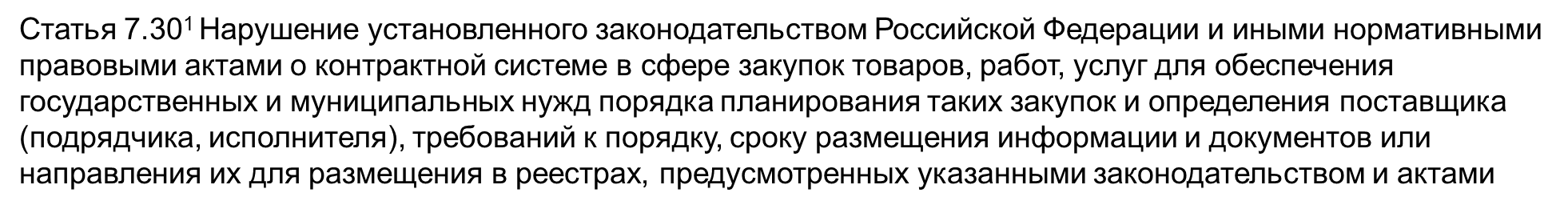 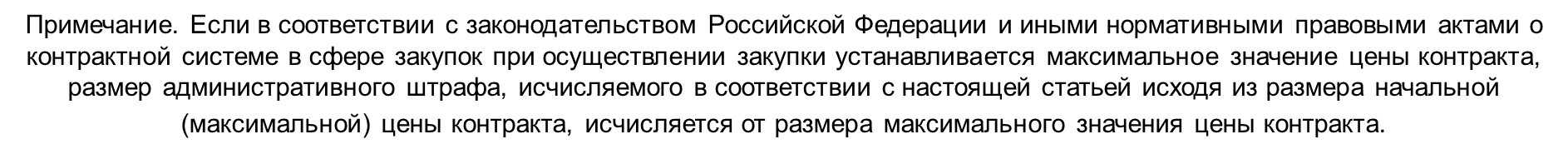 Штрафы за административные правонарушенияв сфере закупок
Статья 7.29.3. Нарушение законодательства Российской Федерации о контрактной системе в сфере закупок при планировании закупок
Штрафы за административные правонарушенияв сфере закупок
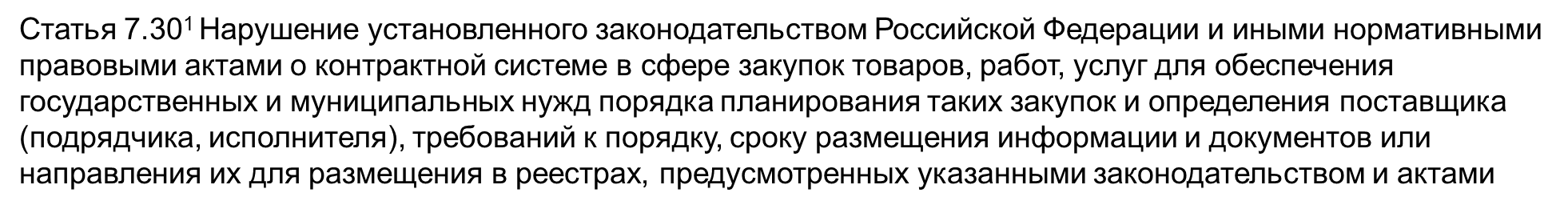 Штрафы за административные правонарушенияв сфере закупок
Статья 7.29. Несоблюдение требований законодательства Российской Федерации о контрактной системе в сфере закупок товаров, работ, услуг для обеспечения государственных и муниципальных нужд при принятии решения о способе и об условиях определения поставщика (подрядчика, исполнителя)
Штрафы за административные правонарушенияв сфере закупок
Штрафы за административные правонарушенияв сфере закупок
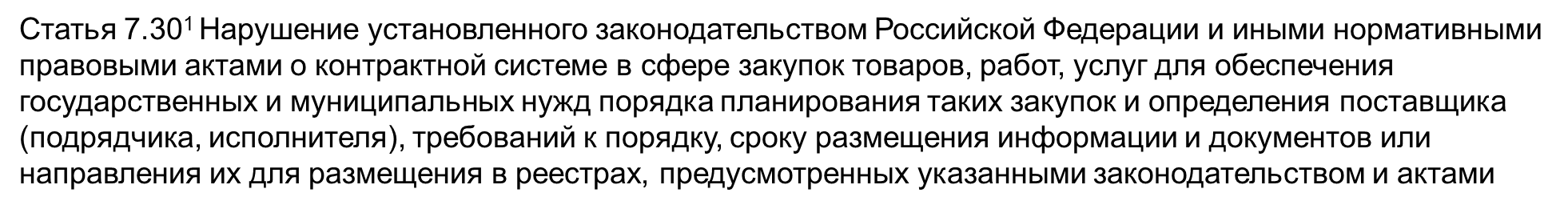 Если в соответствии с законодательством Российской Федерации и иными нормативными правовыми актами о контрактной системе в сфере закупок при осуществлении закупки устанавливается максимальное значение цены контракта, размер административного штрафа, исчисляемого в соответствии с настоящей статьей исходя из размера НМЦК , исчисляется от размера максимального значения цены контракта.
Штрафы за административные правонарушенияв сфере закупок
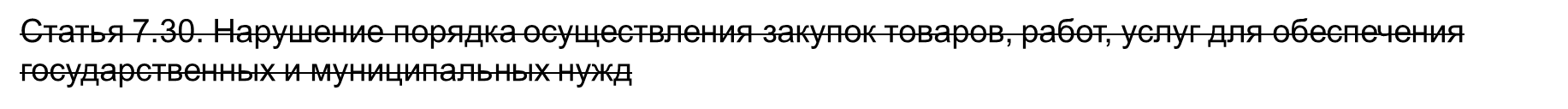 Штрафы за административные правонарушенияв сфере закупок
Статья 7.30. Нарушение порядка осуществления закупок товаров, работ, услуг для обеспечения государственных и муниципальных нужд
Штрафы за административные правонарушенияв сфере закупок
Штрафы за административные правонарушенияв сфере закупок
Штрафы за административные правонарушенияв сфере закупок
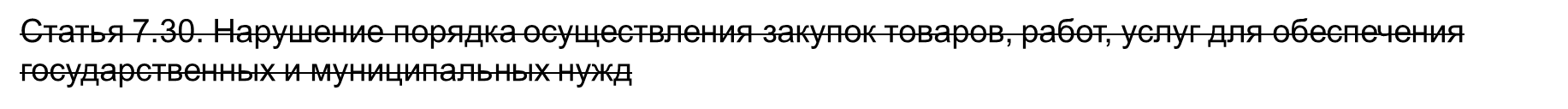 Штрафы за административные правонарушенияв сфере закупок
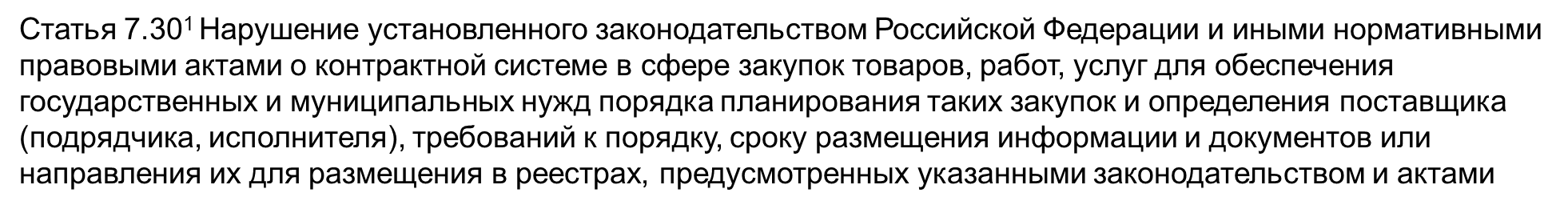 Административная ответственность, установленная ‎частью 7 настоящей статьи, не применяется, если требование, послужившее основанием для неправомерной оценки заявки, отклонения заявки, неправомерного отстранения участника, неправомерного признания заявки на участие в закупке, соответствующей требованиям, установлено в извещении (документации) с нарушением законодательства и иных нормативных правовых актов Российской Федерации о контрактной системе в сфере закупок.
Штрафы за административные правонарушенияв сфере закупок
Статья 7.30. Нарушение порядка осуществления закупок товаров, работ, услуг для обеспечения государственных и муниципальных нужд
Штрафы за административные правонарушенияв сфере закупок
Штрафы за административные правонарушенияв сфере закупок
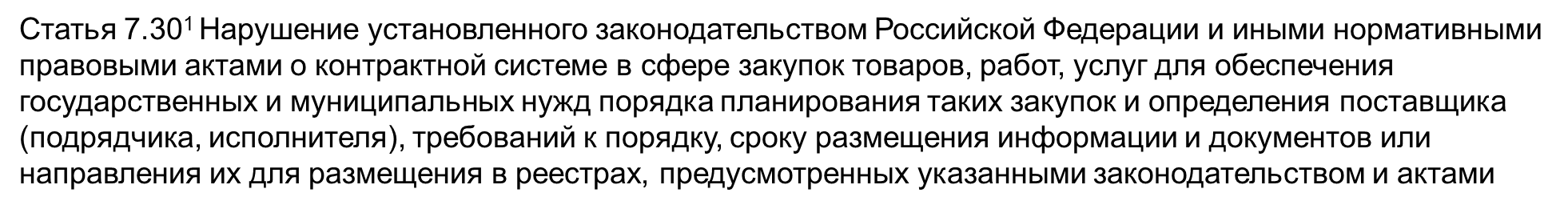 Штрафы за административные правонарушенияв сфере закупок
Статья 7.31.1. Нарушение порядка и (или) сроков возврата денежных средств, внесенных в качестве обеспечения заявок на участие в определении поставщика (подрядчика, исполнителя), порядка и (или) сроков блокирования операций по счету участника закупки, порядка ведения реестра участников электронного аукциона, получивших аккредитацию на электронной площадке, правил документооборота при проведении электронного аукциона, разглашение оператором электронной площадки, должностным лицом оператора электронной площадки информации об участнике закупки до подведения результатов электронного аукциона
Штрафы за административные правонарушенияв сфере закупок
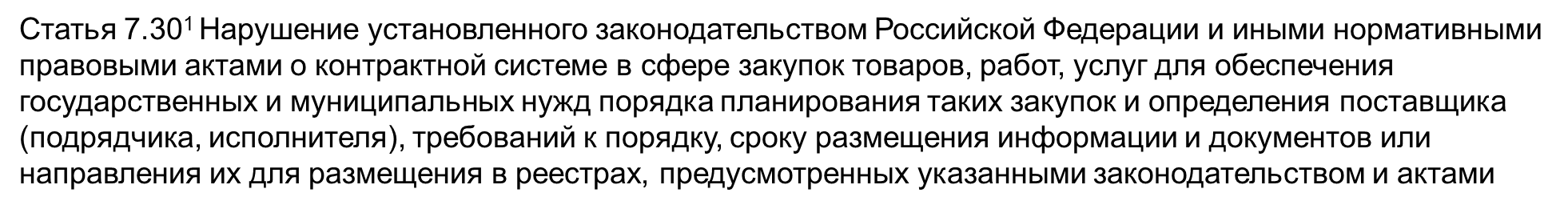 Штрафы за административные правонарушенияв сфере закупок
Статья 7.31. Нарушение порядка ведения реестра контрактов, заключенных заказчиками, реестра контрактов, содержащего сведения, составляющие государственную тайну, реестра недобросовестных поставщиков (подрядчиков, исполнителей)
Штрафы за административные правонарушенияв сфере закупок
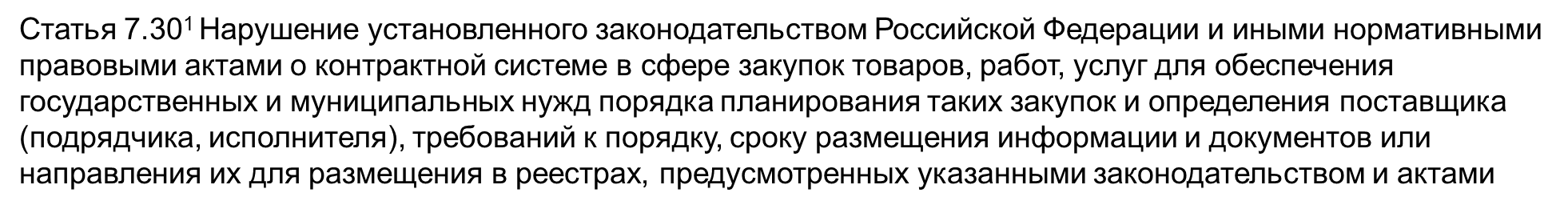 Штрафы за административные правонарушенияв сфере закупок
Статья 7.31. Нарушение порядка ведения реестра контрактов, заключенных заказчиками, реестра контрактов, содержащего сведения, составляющие государственную тайну, реестра недобросовестных поставщиков (подрядчиков, исполнителей)
Штрафы за административные правонарушенияв сфере закупок
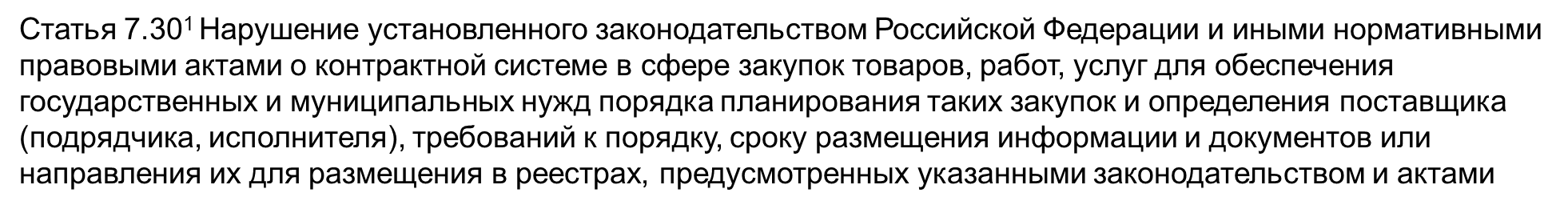 Моментом совершения административного правонарушения, предусмотренного частью 11 настоящей статьи, является дата окончания календарного года.
Штрафы за административные правонарушенияв сфере закупок
Статья 7.30. Нарушение порядка осуществления закупок товаров, работ, услуг для обеспечения государственных и муниципальных нужд
Штрафы за административные правонарушенияв сфере закупок
Статья 7.302  Нарушение порядка заключения, исполнения, изменения и расторжения контракта
Штрафы за административные правонарушенияв сфере закупок
Статья 7.32. Нарушение порядка заключения, изменения контракта
Штрафы за административные правонарушенияв сфере закупок
Статья 7.302  Нарушение порядка заключения, исполнения, изменения и расторжения контракта
Штрафы за административные правонарушенияв сфере закупок
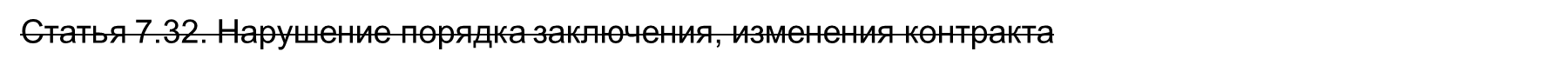 Штрафы за административные правонарушенияв сфере закупок
Статья 7.302  Нарушение порядка заключения, исполнения, изменения и расторжения контракта
Штрафы за административные правонарушенияв сфере закупок
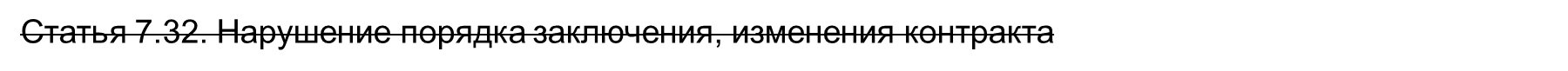 Штрафы за административные правонарушенияв сфере закупок
Статья 7.302  Нарушение порядка заключения, исполнения, изменения и расторжения контракта
Штрафы за административные правонарушенияв сфере закупок
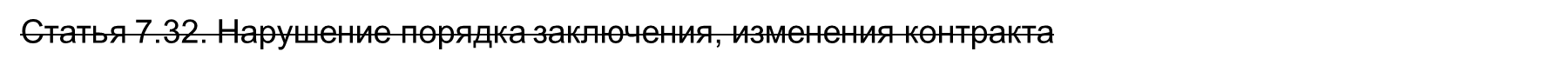 Штрафы за административные правонарушенияв сфере закупок
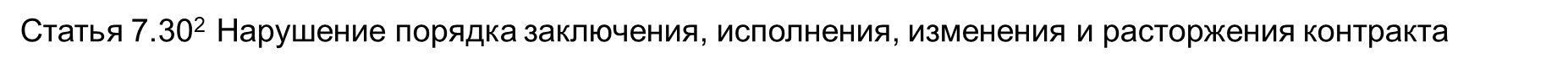 Штрафы за административные правонарушенияв сфере закупок
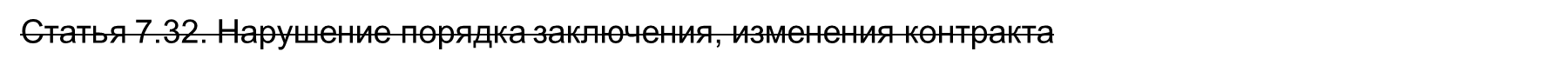 Штрафы за административные правонарушенияв сфере закупок
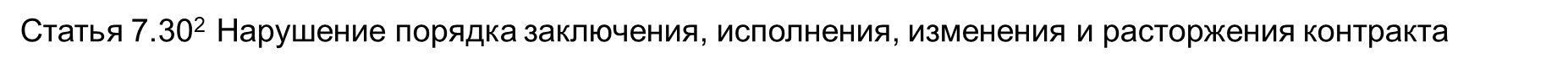 Штрафы за административные правонарушенияв сфере закупок
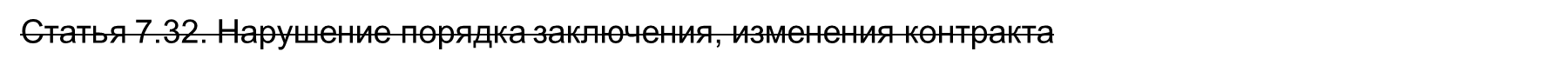 Штрафы за административные правонарушенияв сфере закупок
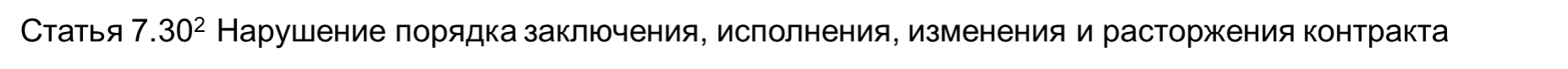 Штрафы за административные правонарушенияв сфере закупок
Статья 7.32.5. Нарушение срока и порядка оплаты товаров (работ, услуг) при осуществлении закупок для обеспечения государственных и муниципальных нужд
Штрафы за административные правонарушенияв сфере закупок
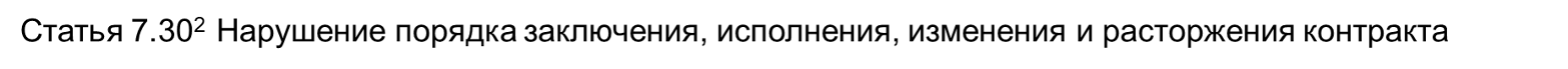 Штрафы за административные правонарушенияв сфере закупок
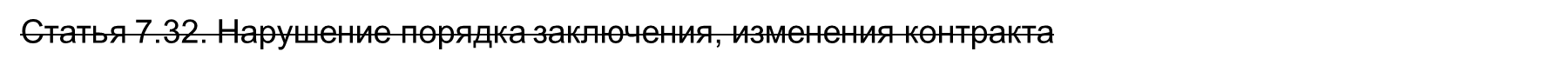 Штрафы за административные правонарушенияв сфере закупок
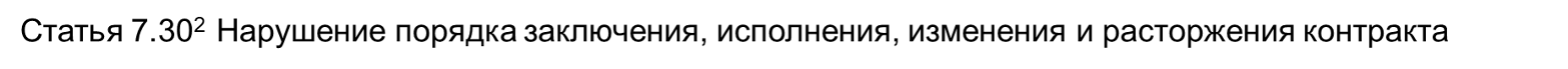 Штрафы за административные правонарушенияв сфере закупок
Штрафы за административные правонарушенияв сфере закупок
Штрафы за административные правонарушенияв сфере закупок
Штрафы за административные правонарушенияв сфере закупок
Штрафы за административные правонарушенияв сфере закупок
Штрафы за административные правонарушенияв сфере закупок
Штрафы за административные правонарушенияв сфере закупок
Благодарю за внимание!
Трефилова Татьяна Николаевна  - 

igzgos@gmail.com